NUEVO SISTEMA MI ACCESO
PROCEDIMIENTOS
Enero, 2021
Objetivos
1
Fortalecer los procesos de gestión de la fuerza laboral en Las Bambas.
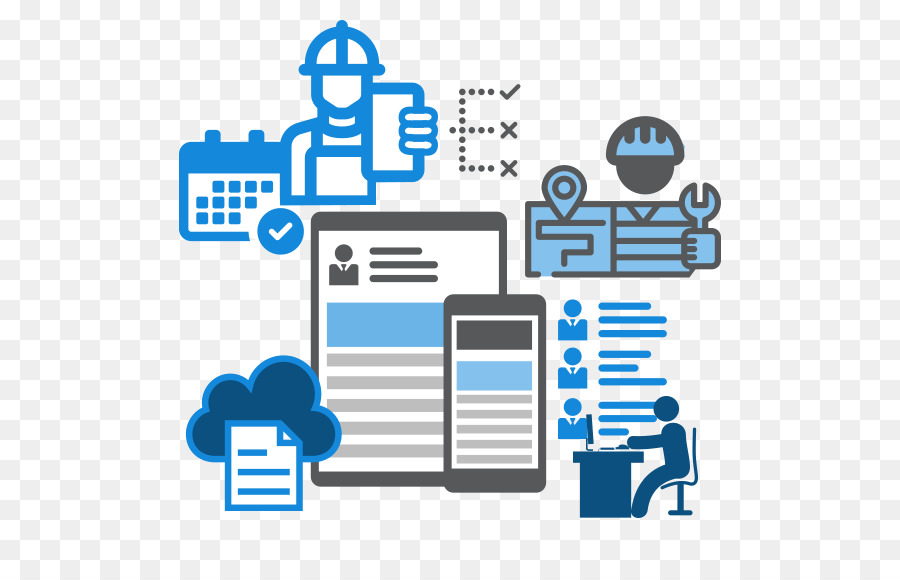 2
Fortalecer los controles de acceso, comedores, entrenamiento y EPP.
3
Empoderar a nuestras empresas contratistas para gestionar la información de sus trabajadores, vehículos y equipos.
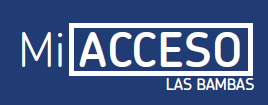 Beneficios
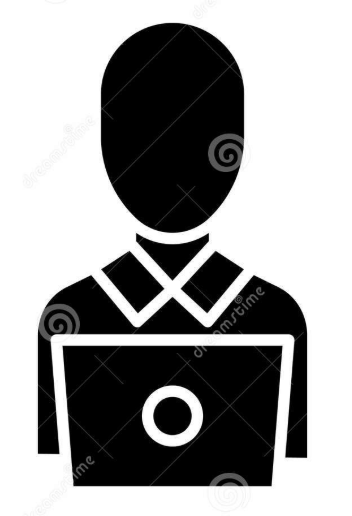 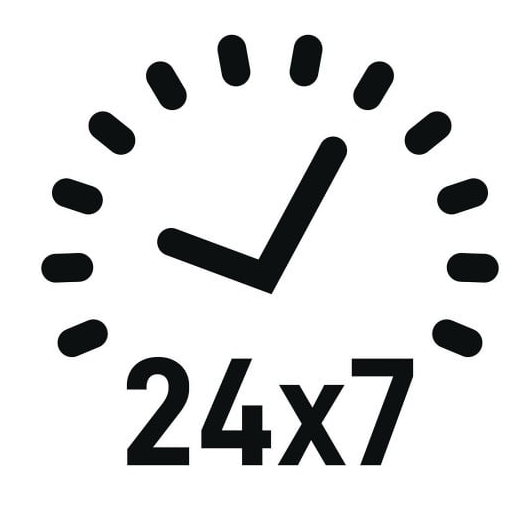 Mantenimiento de la información de personal contratista a cargo de nuestros socios estratégicos.
Validación automatizada del reporte de HH de contratistas.
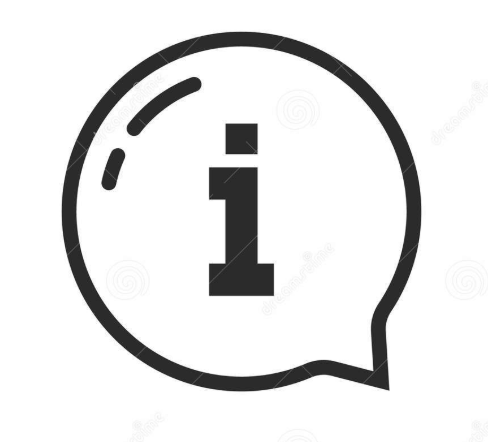 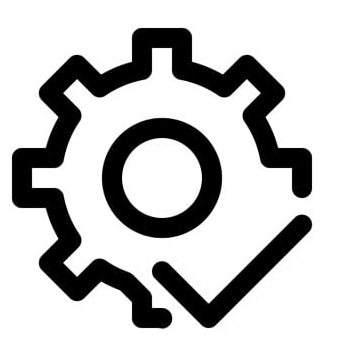 Información real de personal en mina, como de vehículos (dentro y fuera del site) en todo momento.
Agilizar y automatizar el proceso de acreditación de nuevo personal.
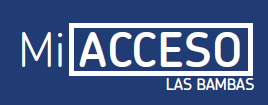 Nos Encontramos en Capacitación
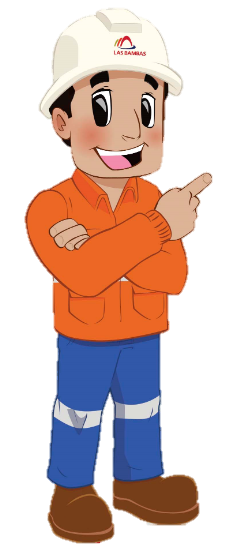 PRONTO CONTAREMOS CON UN NUEVO SISTEMA PARA NUESTRA ACREDITACIÓN.
Project Team
Áreas
Dueños de Contrato
Socios 
Estratégicos
(Colaborador Responsable Gestión Fotocheck)
Capacitación
Uso del sistema
Mi Acceso
(Usuarios MMG y Socios Estratégicos)
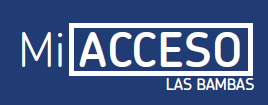 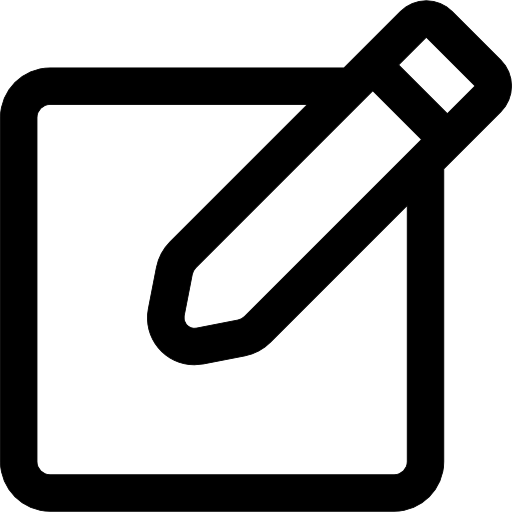 Los Colaboradores Responsables en la Gestión de Fotocheck, serán capacitados en el uso del nuevo sistema.
Procedimientos
Cancelación de 
Registro
Contratista
(Onboarding)
Gestión de
Acceso para
Visitantes
(Onboarding)
Acreditación para Vehículos
(Homologación)
Obtención de Licencia
Interna
(Homologación)
Acreditación de
Personal
Contratista
(Onboarding)
1
2
3
4
5
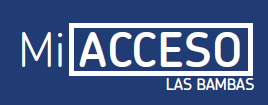 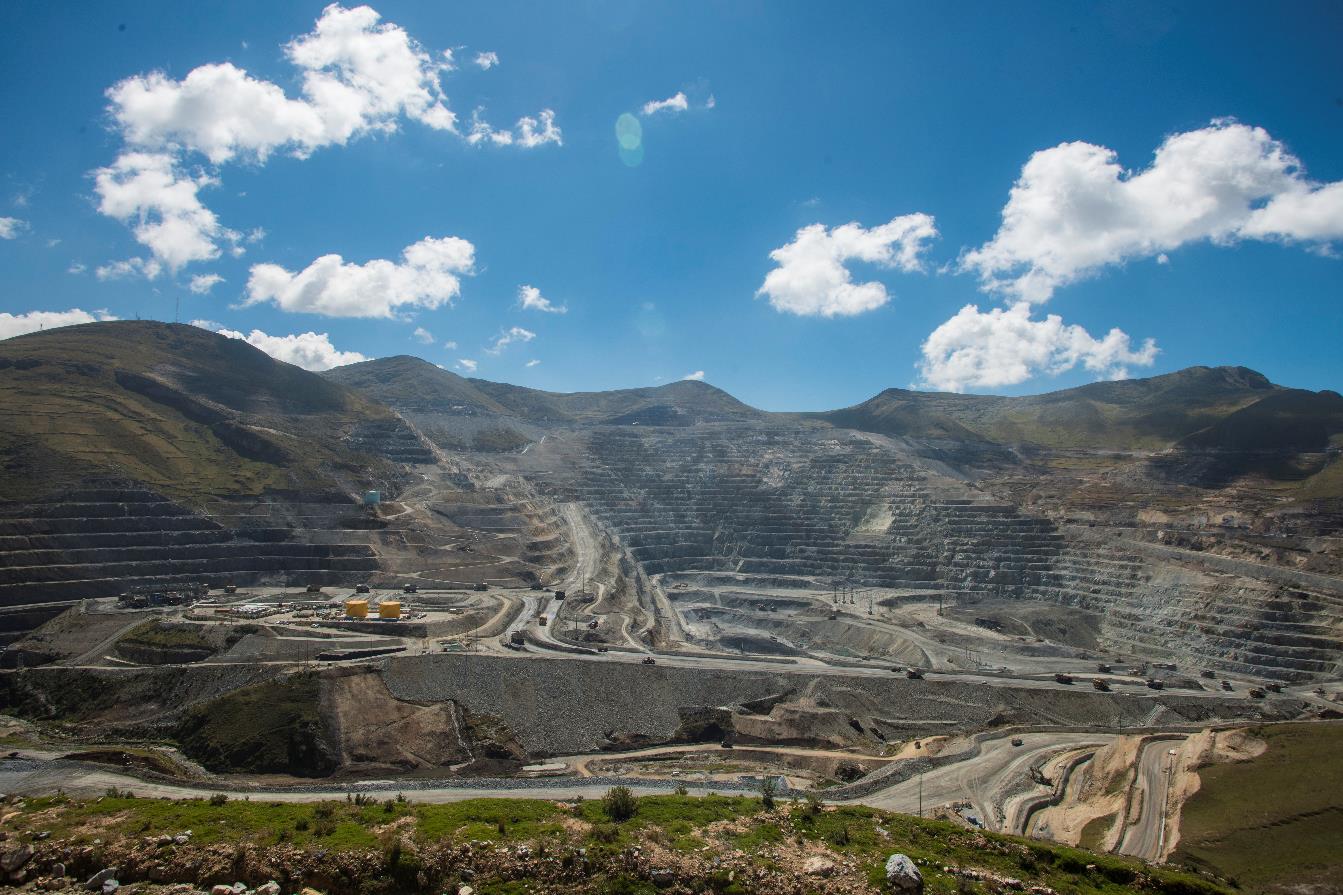 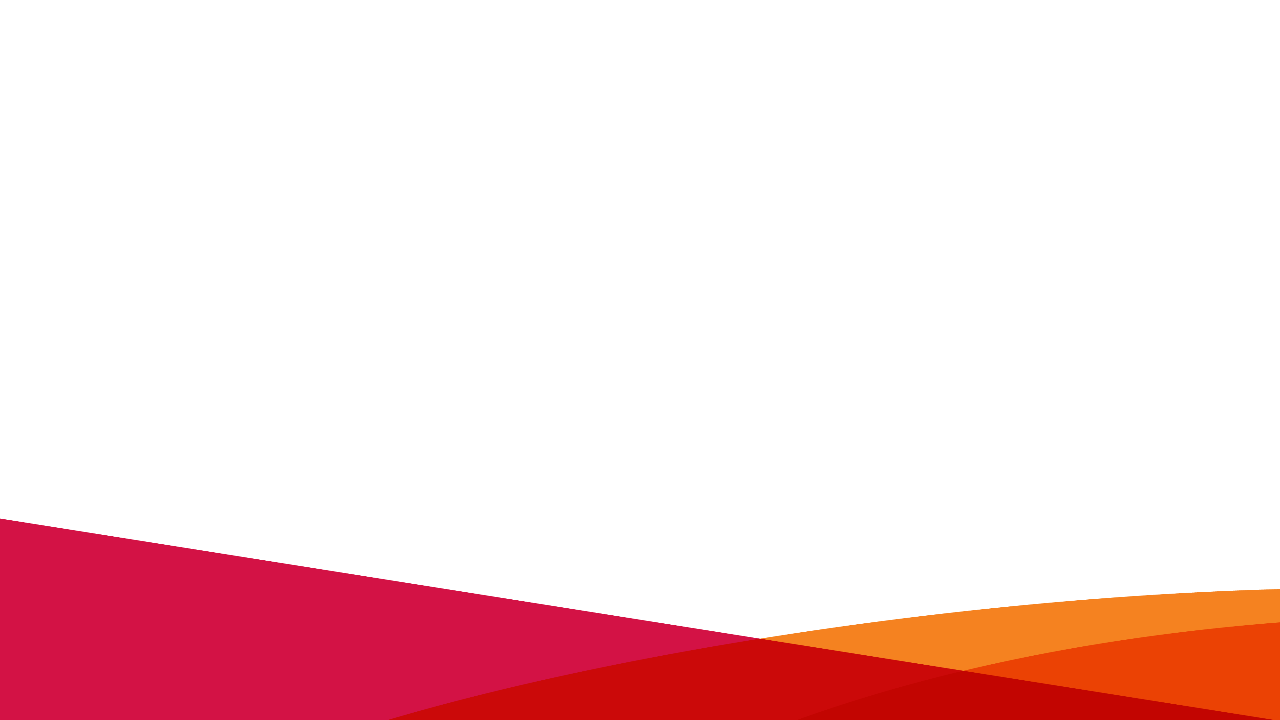 PROCEDIMIENTO
ACREDITACIÓN DE PERSONAL DE CONTRATISTA
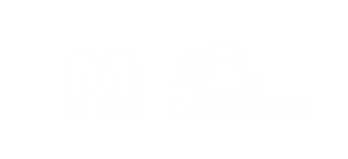 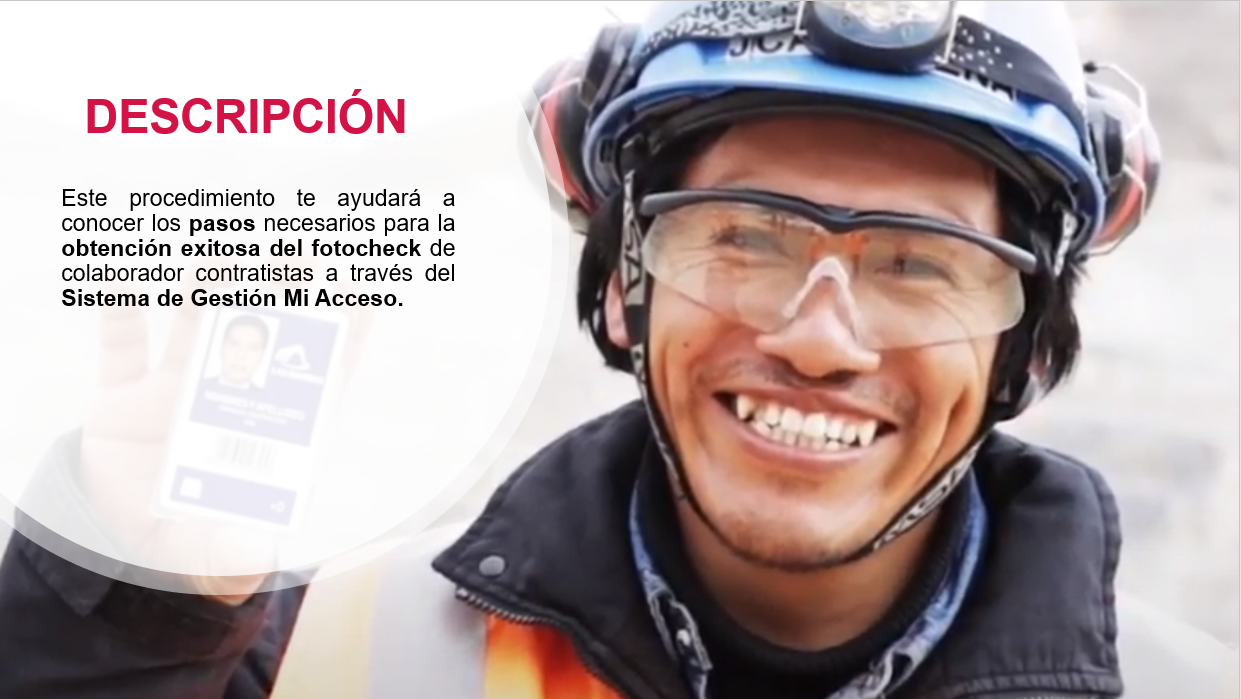 ANTES DE INICIAR EL PROCESO
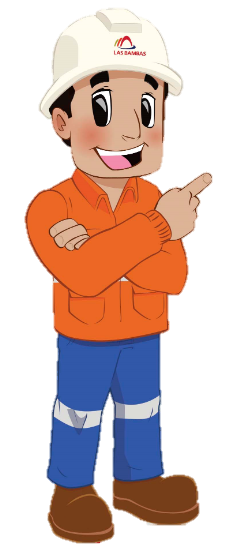 DEBES CONTAR CON LOS SIGUIENTES DOCUMENTOS:
Tener la siguiente documentación, en formato digital, para el registro del postulante: 
Documento de Identidad
Antecedentes Penales y Policiales
Fotografía
Pólizas SCTR (Pensión y Salud)
Póliza Seguro Vida Ley
Haber generado las credenciales de ingreso en el Sistema Mi Acceso.
Contar con un contrato u orden de servicio vigente en el Sistema de Mi Acceso.
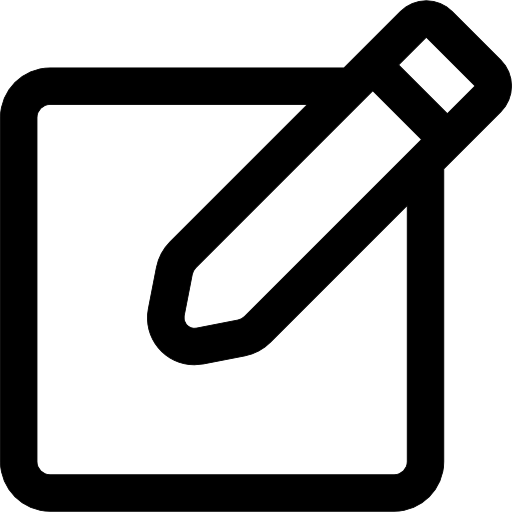 Ya puedes gestionar los cursos obligatorios con los proveedores de capacitación autorizados por Minera Las Bambas.
REGISTRO DE PERSONAL CONTRATISTA
Como responsable de la empresa contratista debes registrar al colaborador en el Sistema Mi Acceso.
Dentro del mismo debes adjuntar la documentación solicitada.
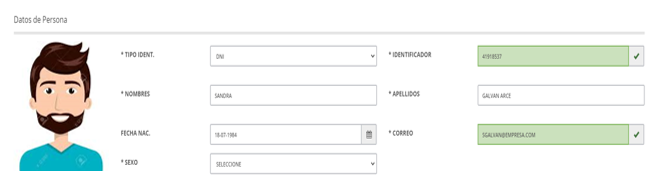 Una vez realizado el registro del colaborador ya puedes programar su examen médico y contratar su SCTR como su Seguro Vida Ley.
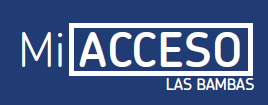 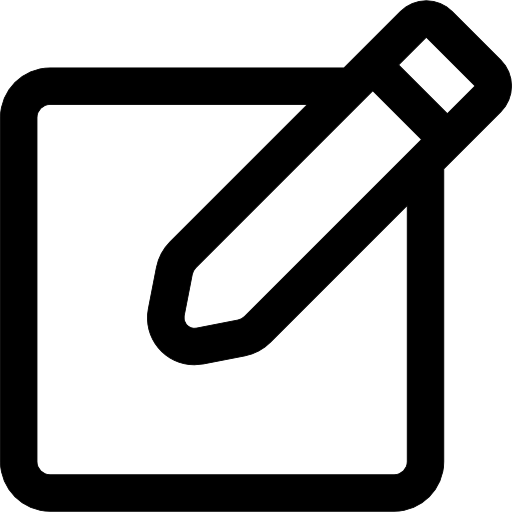 Si haz contratado la póliza SCTR y Vida Ley con Marsh, no es obligatorio que adjuntes las pólizas de SCTR ni de Vida Ley al registro.
MI CONTRATO REQUIERE TRABAJO DE EMPRESAS SUBCONTRATISTAS
Solicitar el registro de la empresa contratista: Se realiza por el mismo sistema y debe ser validado por el dueño de contrato.
Ingresar al colaborador y asignarlo a la empresa sub contratista.
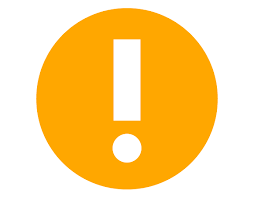 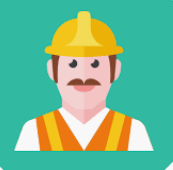 SI TU CONTRATO REQUIERE APOYO DE EMPRESAS SUBCONTRATISTAS DEBES:
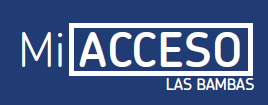 VALIDACIONES
Una vez completado el registro, este pasará por una evaluación de distintas áreas. Estas evaluaciones se harán de forma paralela.
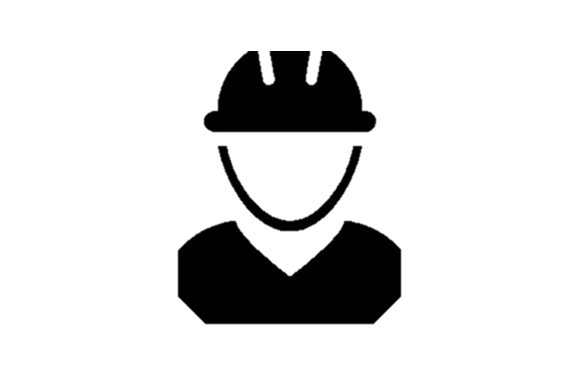 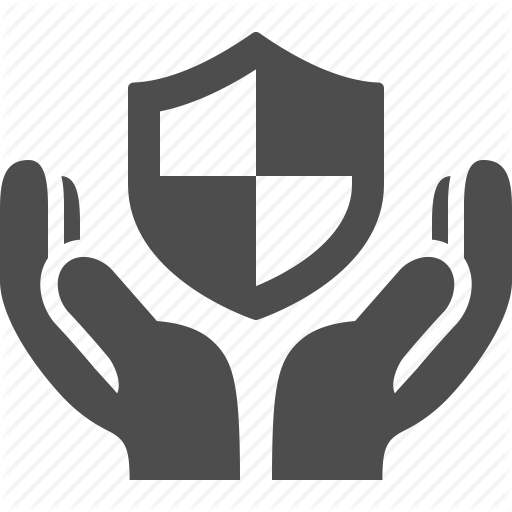 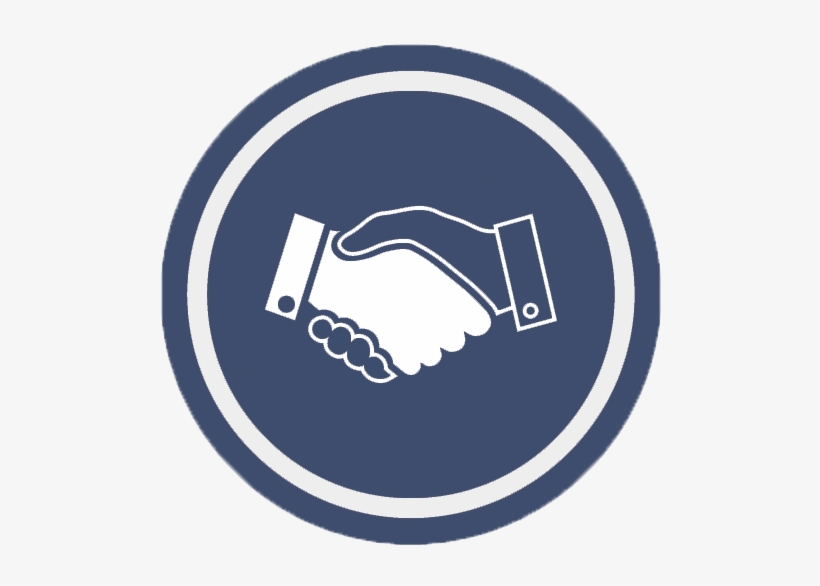 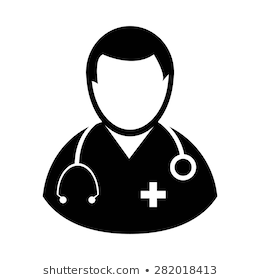 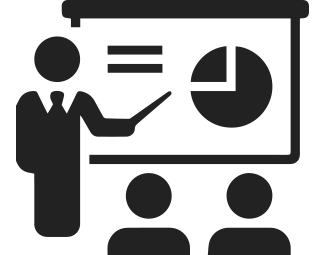 Empleo Local
Dueño de Contrato
Área Medica MLB
En caso el postulante sea clasificado en el registro como Mano de Obra No Calificada,  el área de Empleo Local validará que el mismo cumpla con las políticas sociales de Minera Las Bambas.
(Esta opción, solo será para Mano de Obra no Calificada).
El dueño de contrato evaluará la idoneidad del postulante al puesto de trabajo a desempeñar. También puede solicitar información adicional para hacer una evaluación mas exhaustiva.
El área médica validará que el postulante se encuentre Apto en la evaluación médica.
Aseguradora
Entrenamiento MLB
La aseguradora validará que las pólizas de SCTR y Vida Ley cargadas al sistema sean verídicas y estén vigentes.
El área de entrenamiento validará que el postulante cumpla con todos los cursos requeridos por Minera Las Bambas. Adicionalmente validará la entrega de los Anexos 4 y 5.
COMPLETAR ACREDITACIÓN
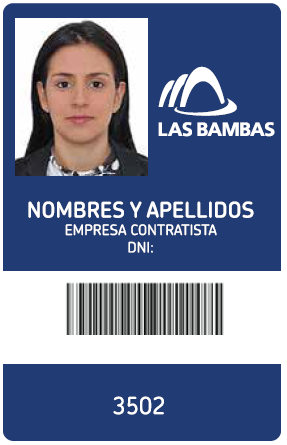 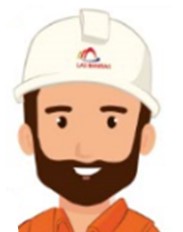 Una vez que todas las validaciones anteriores hayan sido realizadas y aprobadas por las distintas áreas, la Oficina de Gestión de Identificaciones procederá a verificar la documentación adjunta del registro (Documento de identidad, Antecedentes Penales y Policiales y Foto).
De ser esta correcta y completa procederá ha aprobar esta documentación e imprimir el fotocheck respectivo, el cual será entregado únicamente al responsable registrado de la empresa contratista.
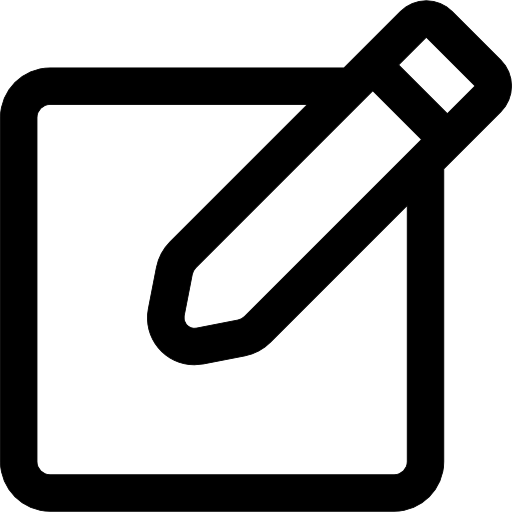 Una vez obtenido el fotocheck, tendrás 7 días desde el primer ingreso del colaborador para presentar los anexos 4 y 5 ante el Área de Entrenamiento.
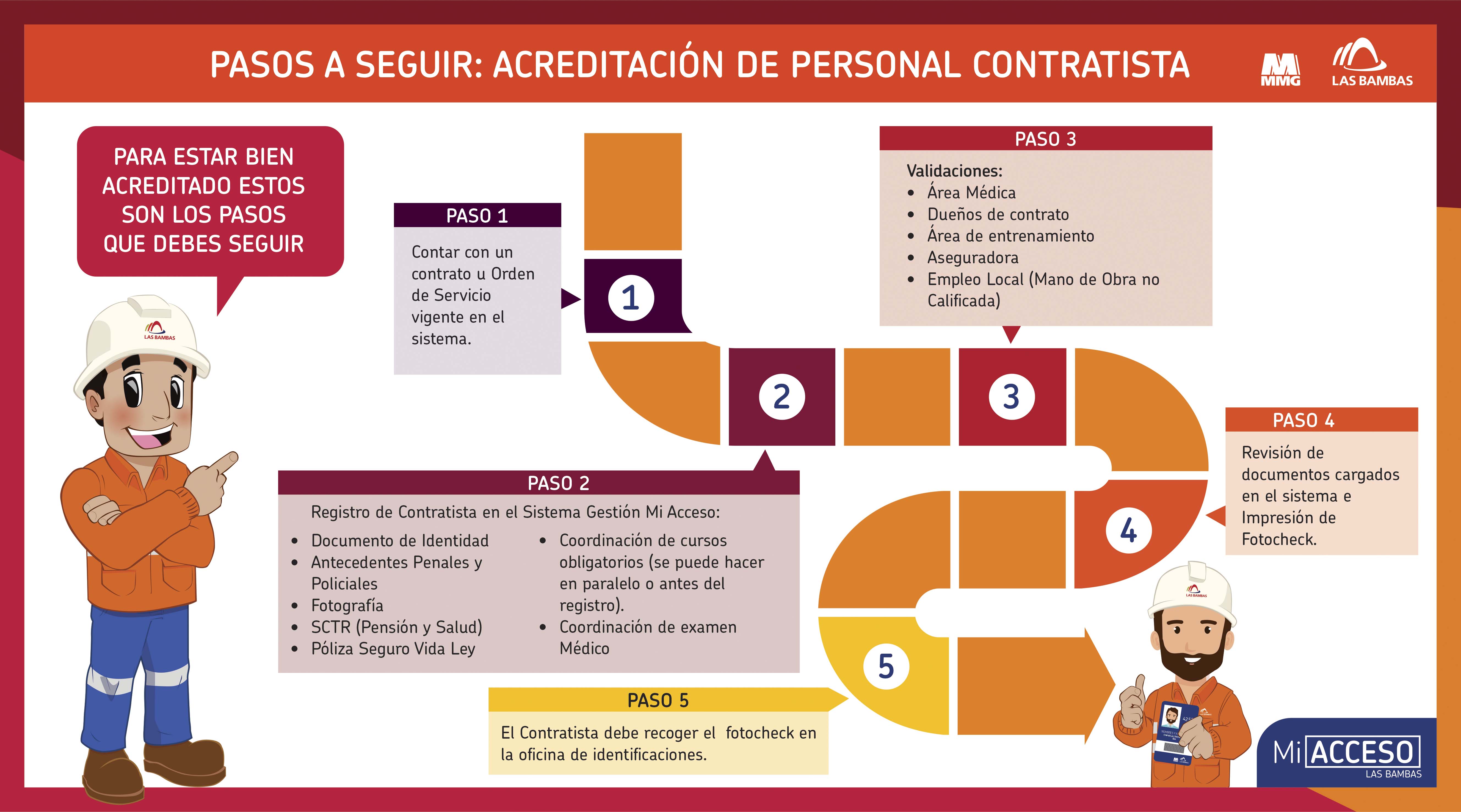 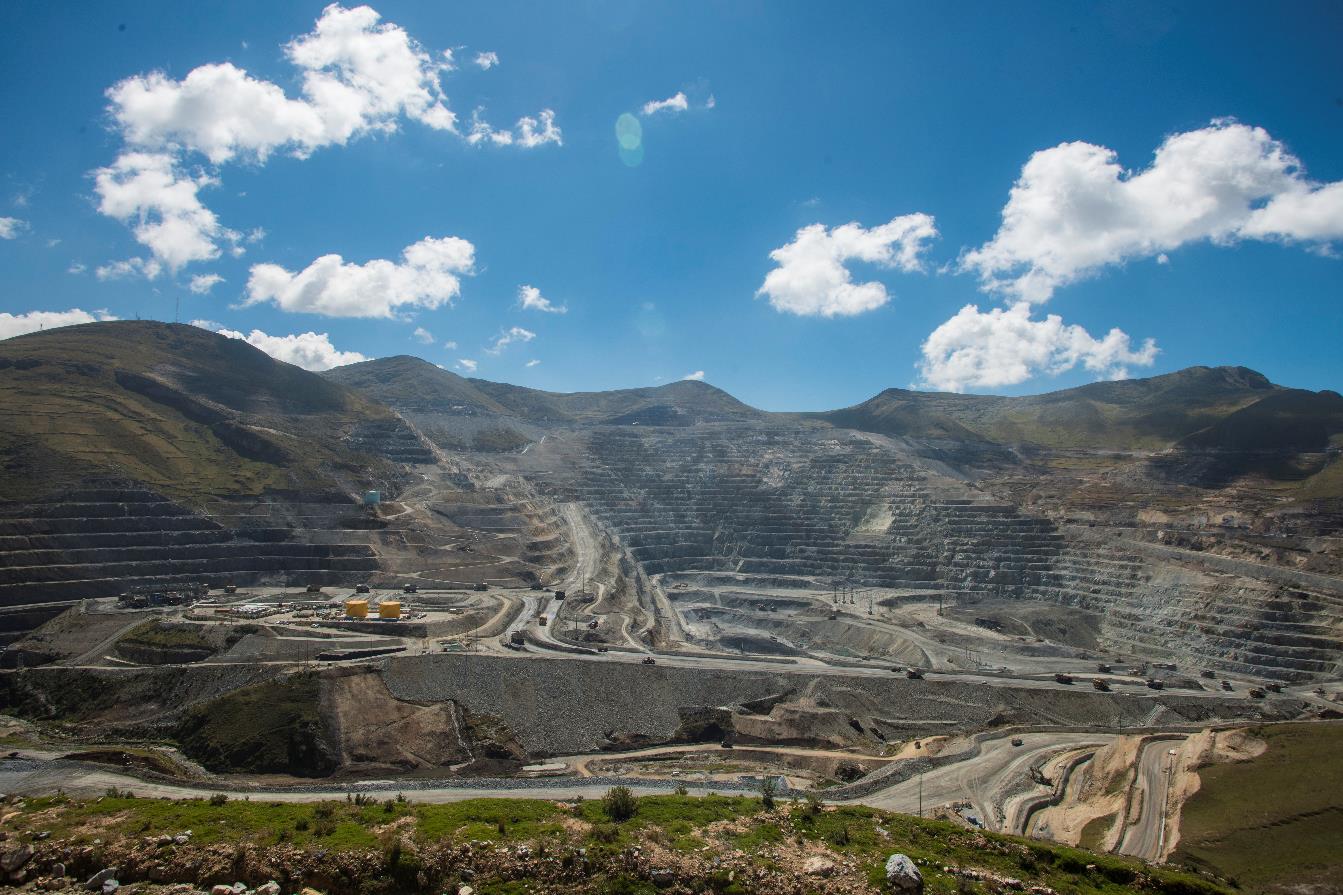 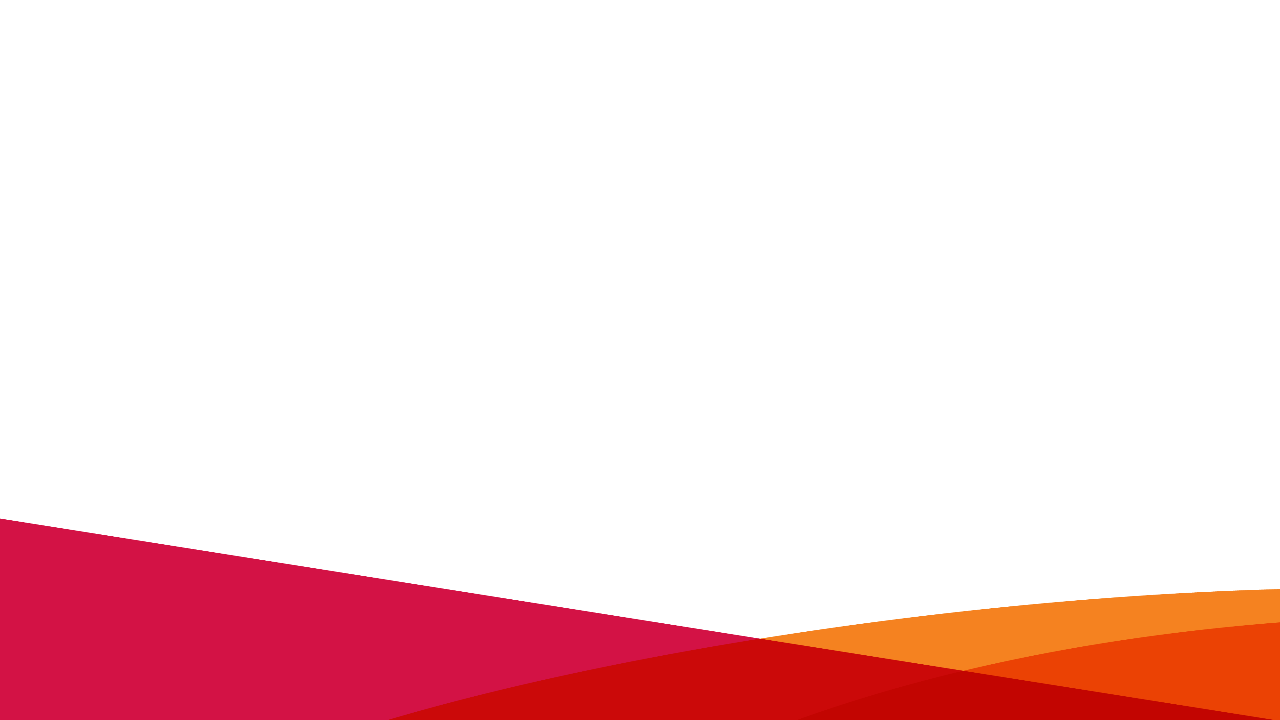 PROCEDIMIENTO
CANCELACIÓN DE REGISTRO DE CONTRATISTA
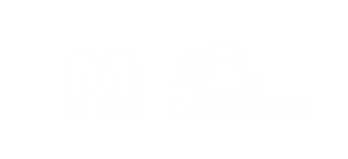 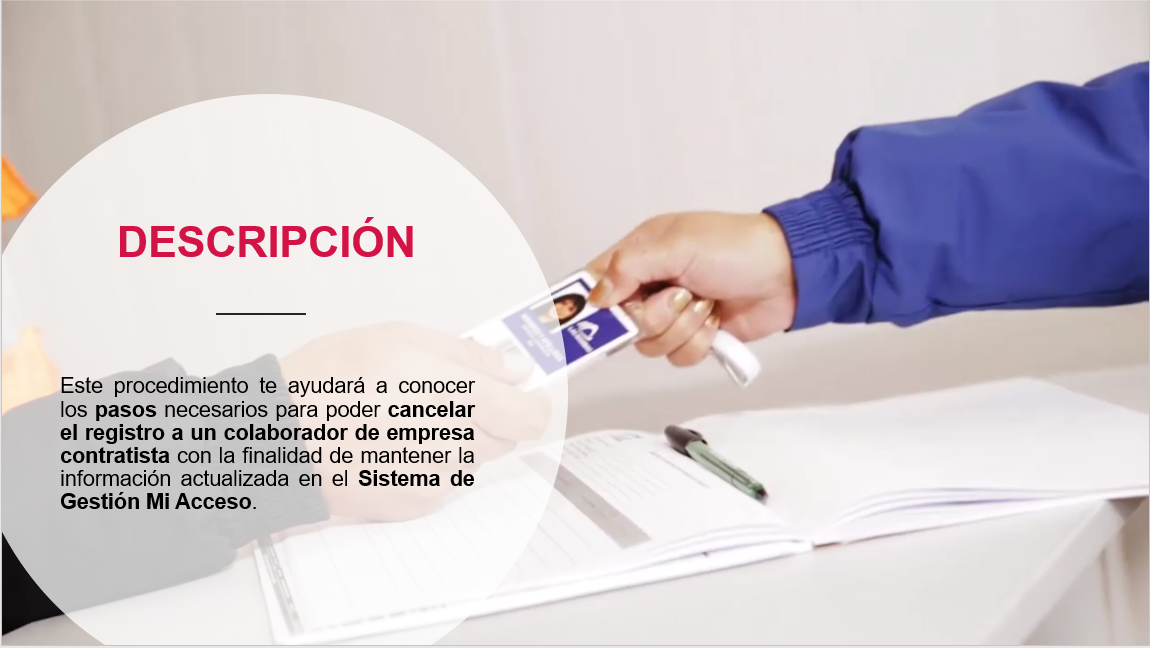 SOLICITUD DE CANCELACIÓN
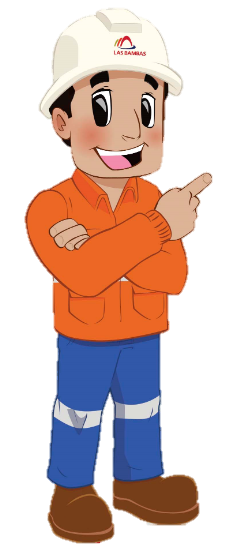 COMO RESPONSABLE DE LA EMPRESA CONTRATISTA…
Esta solicitud se debe hacer enviando a la Oficina de Gestión Identificaciones el formulario de Cancelación de Registro de Trabajadores de Empresa Contratista vía email (miacceso.lasbambas@mmg.com)
con copia a tu Dueño de 
Contrato.
Una vez que la relación laboral entre tu empresa con el colaborador o Las Bambas, haya concluido, debe solicitar la cancelación del registro del colaborador.
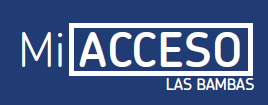 DEVOLUCIÓN DE FOTOCHECK
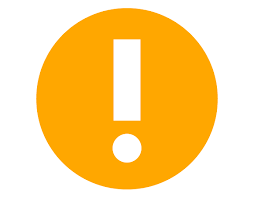 Como responsable de la empresa contratista debes asegurar que todos los fotochecks de tus colaboradores sean devueltos a la Oficina de Gestión de Identificaciones una vez terminada la relación laboral.
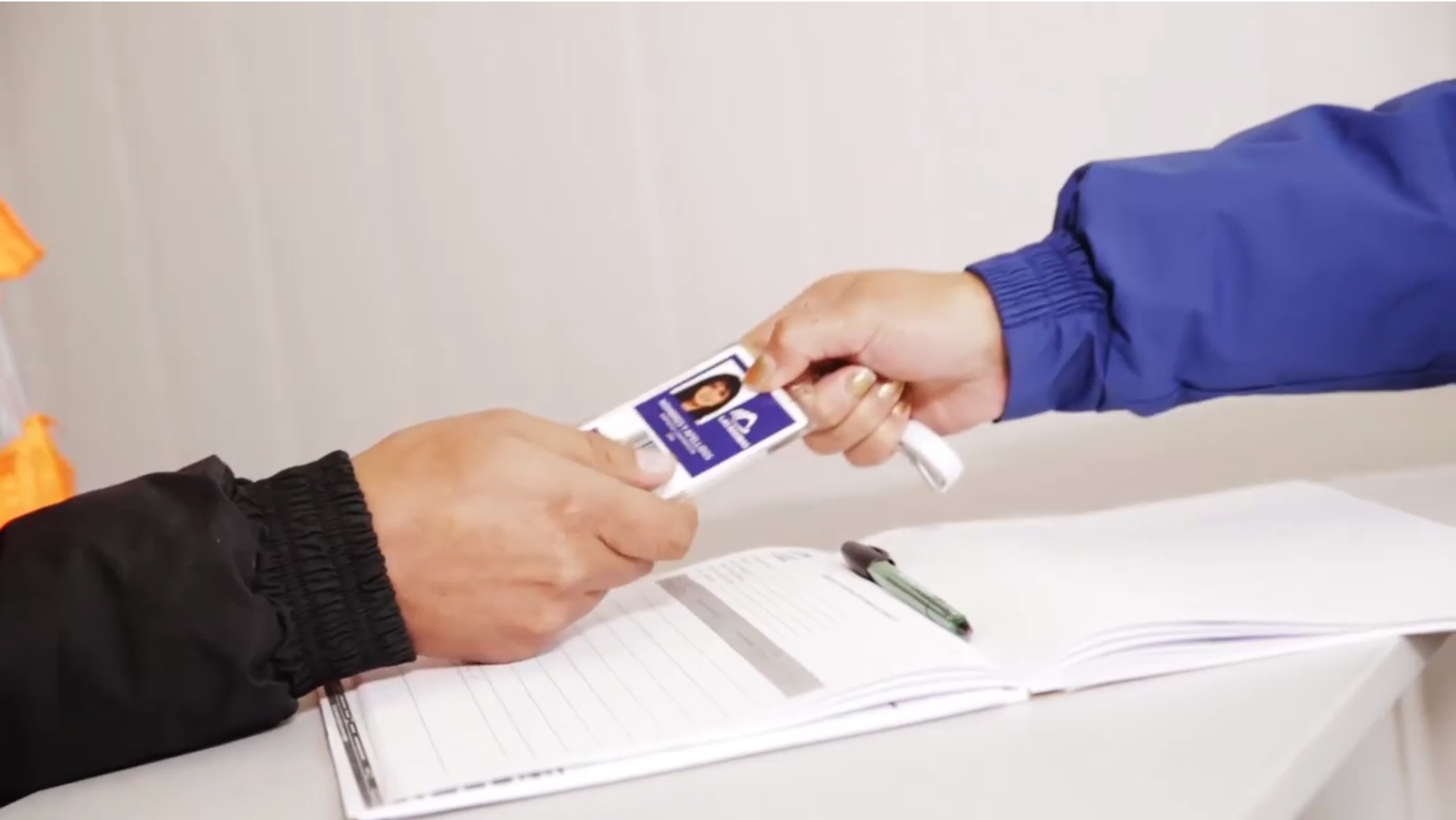 La no devolución de un fotocheck se penaliza con un monto de USD 40.00
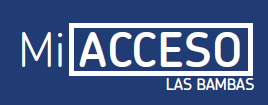 EXAMEN MÉDICO DE RETIRO
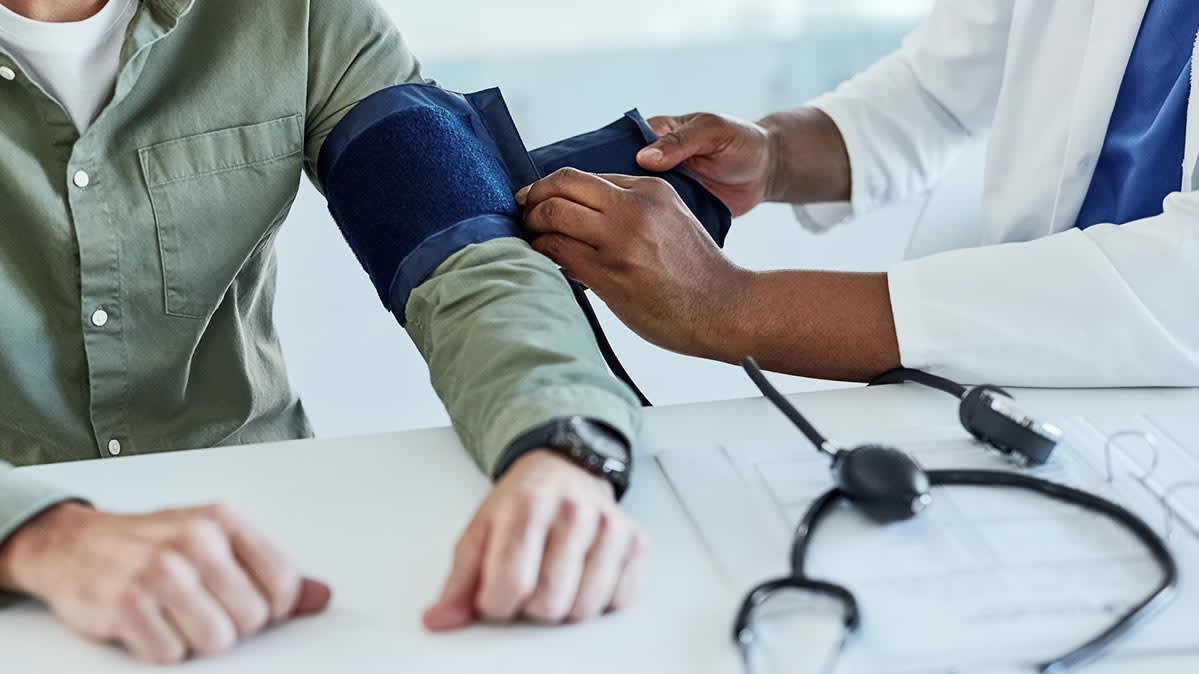 Paralelamente a los pasos anteriores, debes programar el examen médico de retiro de tu colaborador en una de las clínicas autorizadas por Minera Las Bambas.
Es importante asegurar que el colaborador acuda a tomar este examen.
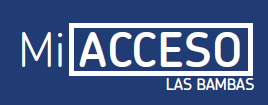 RECUERDA
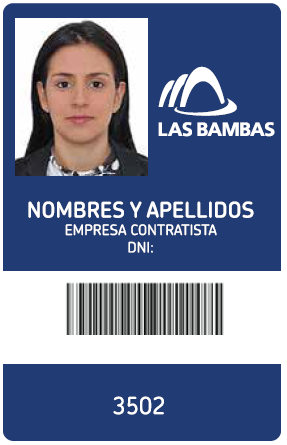 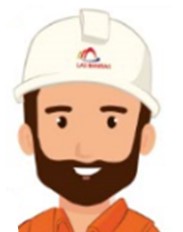 Solo cuando los pasos anteriormente mencionados hayan sido completados, el colaborador queda completamente desafiliado en el sistema Mi Acceso.
Es importante mantener la información del retiro de los colaboradores actualizado para poder llevar un mejor control.
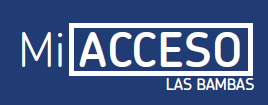 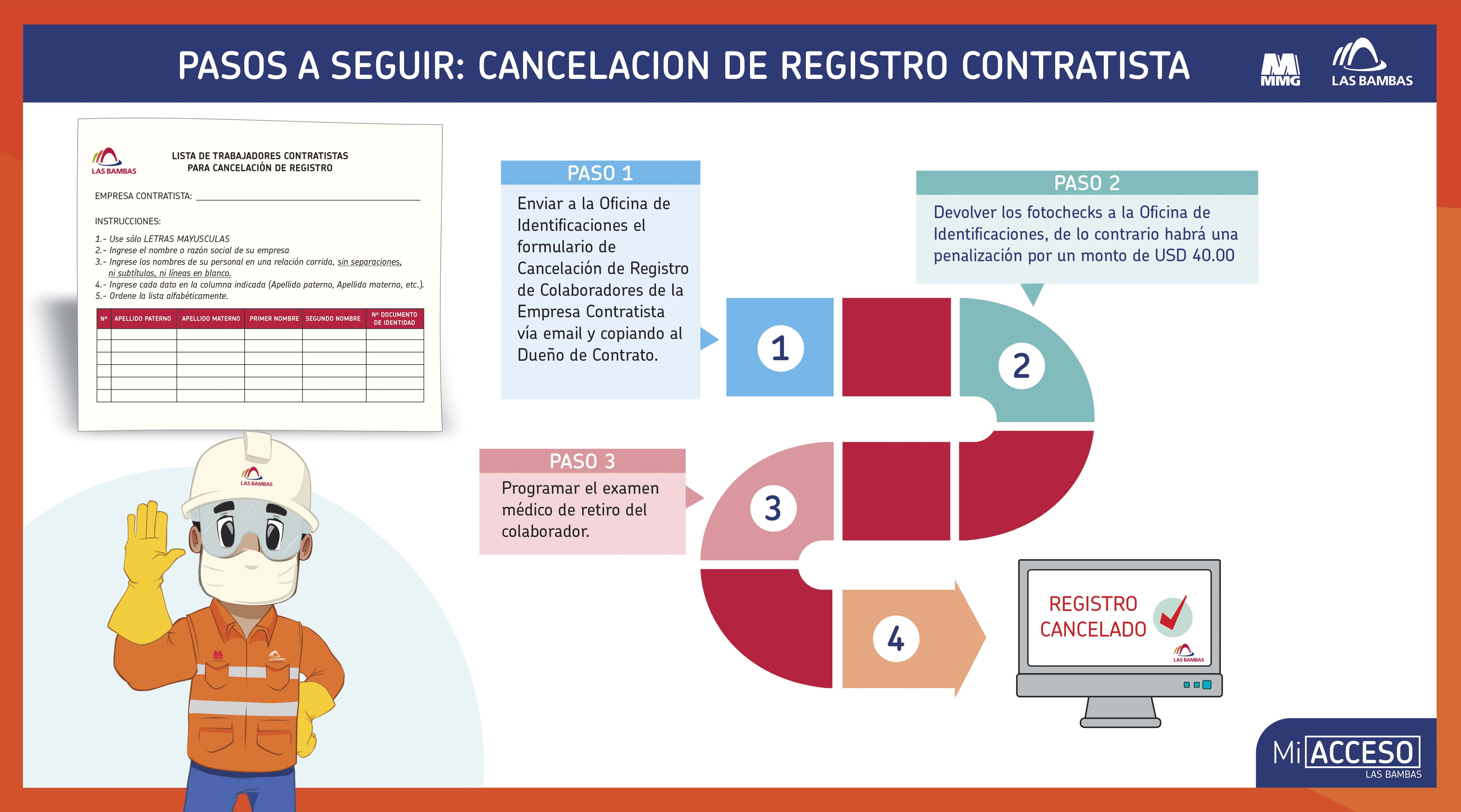 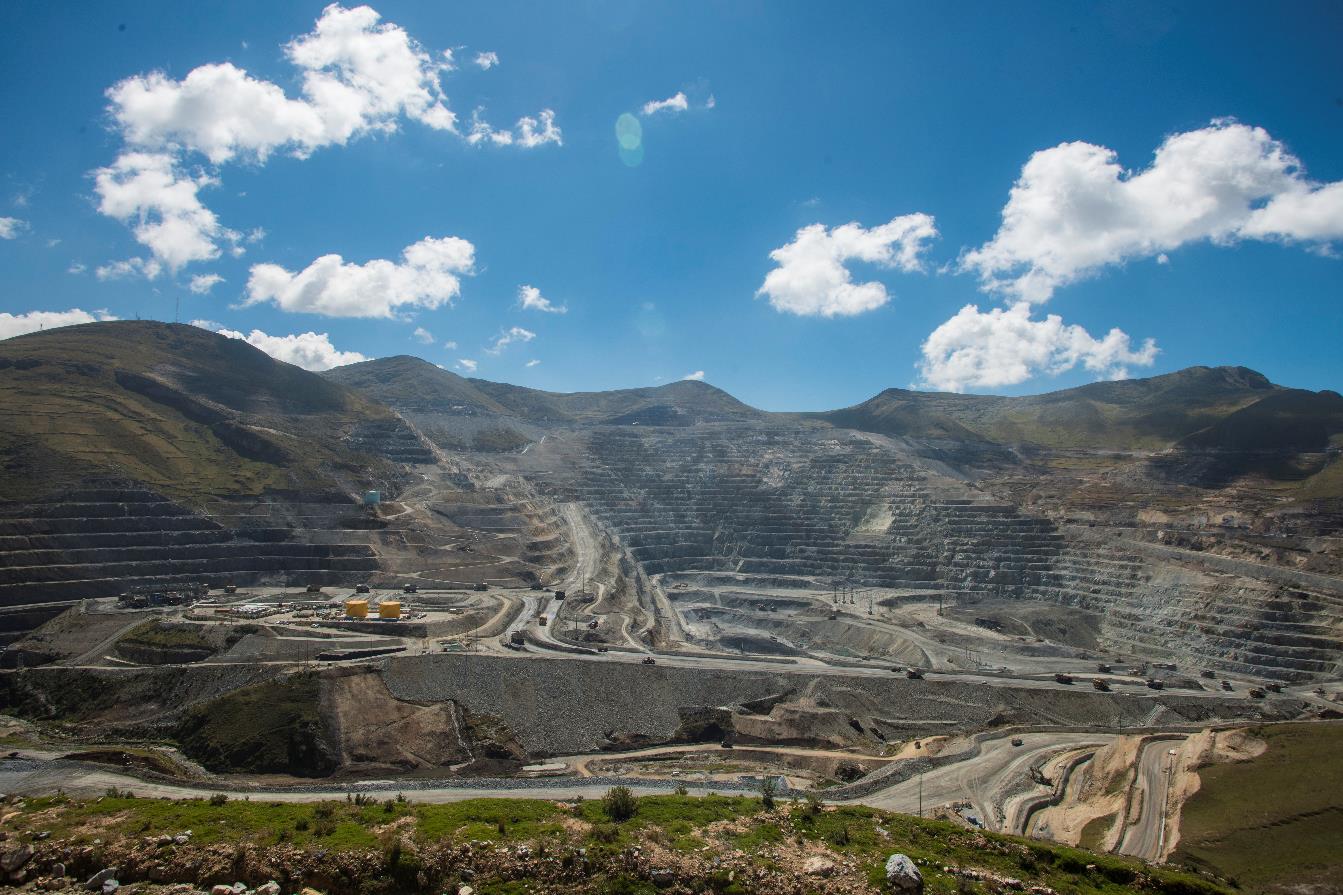 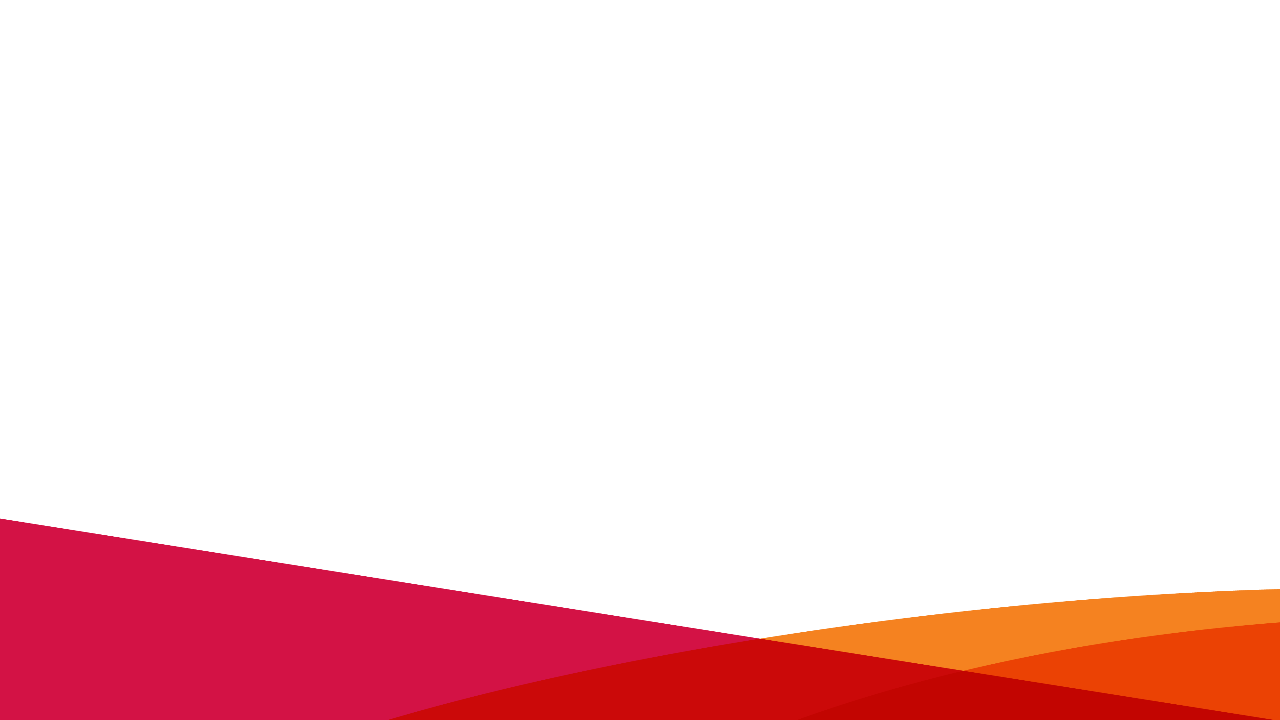 PROCEDIMIENTO
GESTIÓN DE ACCESO PARA VISITANTES
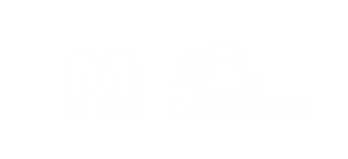 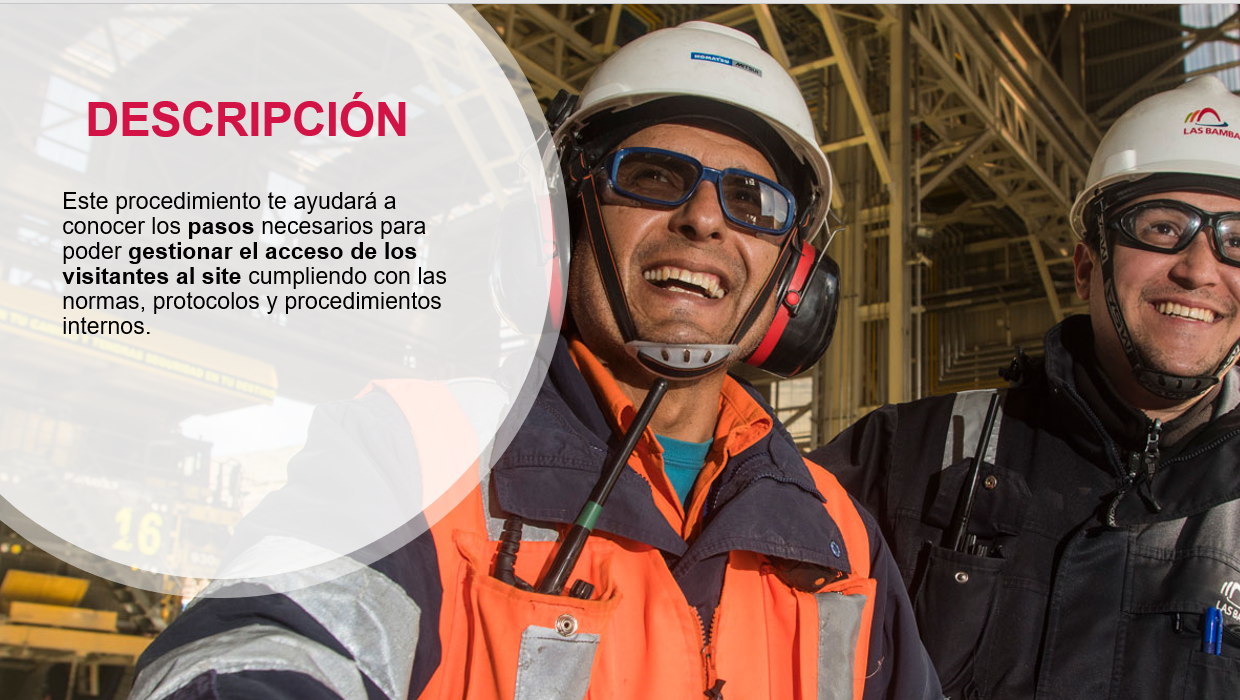 REGISTRO DE ACCESO PARA VISITANTES
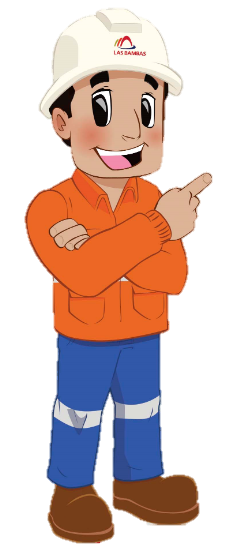 El Responsable de la visita (Colaborador de MMG Las Bambas) procederá a:
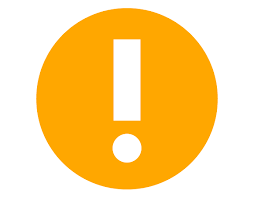 Registrar la solicitud de visita en el sistema Mi Acceso e incluir  los datos y la documentación requerida por el tipo de visita.
La solicitud debe indicar si requiere los servicios de hospedaje, alimentación y transporte a site.
La solicitud debe registrarse con un mínimo de 48 horas de antelación a la fecha de la visita.
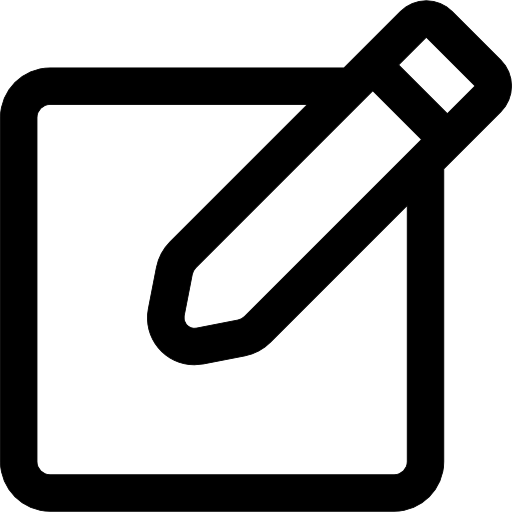 VALIDACIONES
Una vez completado el registro, este pasará por la evaluación de distintas áreas de acuerdo al tipo de visita.
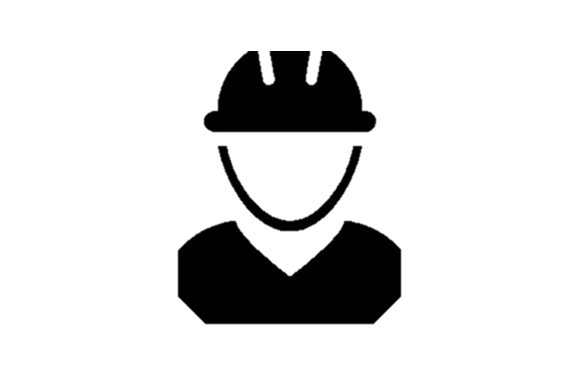 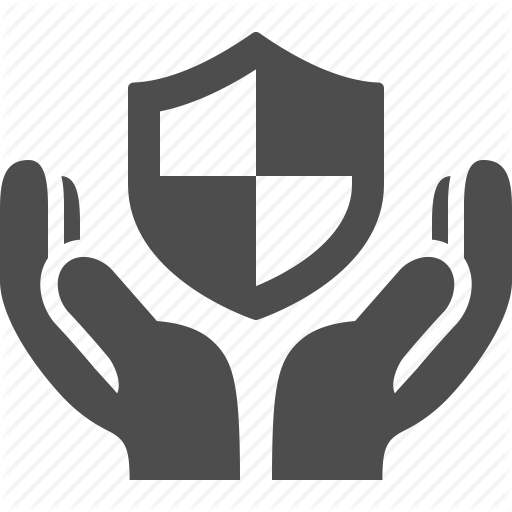 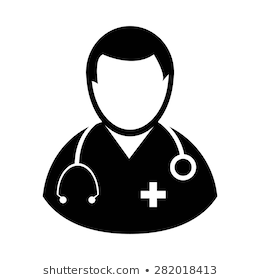 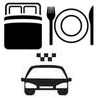 TODOS
GENERAL
GENERAL
Gerente / Superintendente de Área
CORPORATIVA
COMUNAL
A SOLICITUD
Área Medica MLB
Servicios de Sitio
El Gerente o Superintendente del área elegido en la solicitud deberá confirmar la visita para que esta pueda pasar al proceso de validación del resto de áreas.
AUTORIDADES
El área médica validará que el visitante se encuentre Apto en la evaluación médica.
Aseguradora
En caso la solicitud incluya la necesidad de Alojamiento, Alimentación y Transporte, debes coordinar estos con el área de Servicios de Sitio quienes indicaran si tienen disponibilidad para brindar estos servicios.
La aseguradora validará que las pólizas de SCTR cargadas al sistema sean verídicas y estén vigentes.
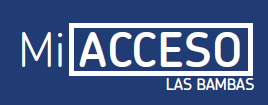 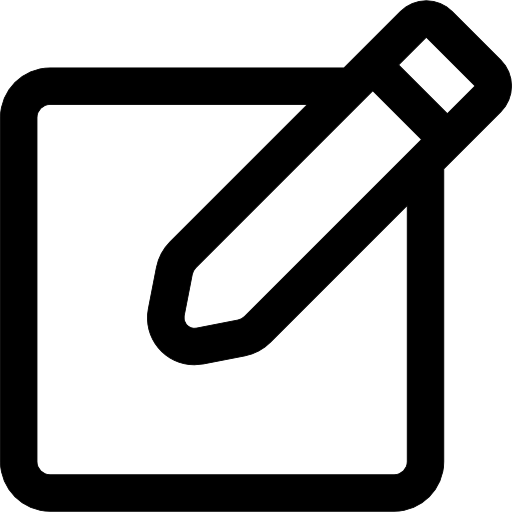 El solicitante puede realizar el seguimiento del estado de la solicitud a través del sistema Mi Acceso.
OBTENCIÓN DE FOTOCHECK
Una vez completados los pasos anteriores y ya en la garita de seguridad, se procede con lo siguiente:
Al llegar a site, la Oficina de Gestión de Identificaciones procederá a hacer pasar al visitante por la inducción de visita.
Una vez concluida la inducción, la Oficina de Gestión de Identificaciones procederá a validar la documentación correspondiente y de ser conforme se asignará un fotocheck de visita, el cual el visitante debe canjear por su documento de identidad.
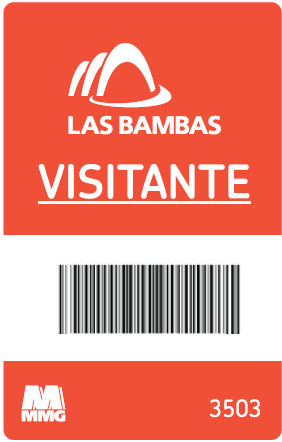 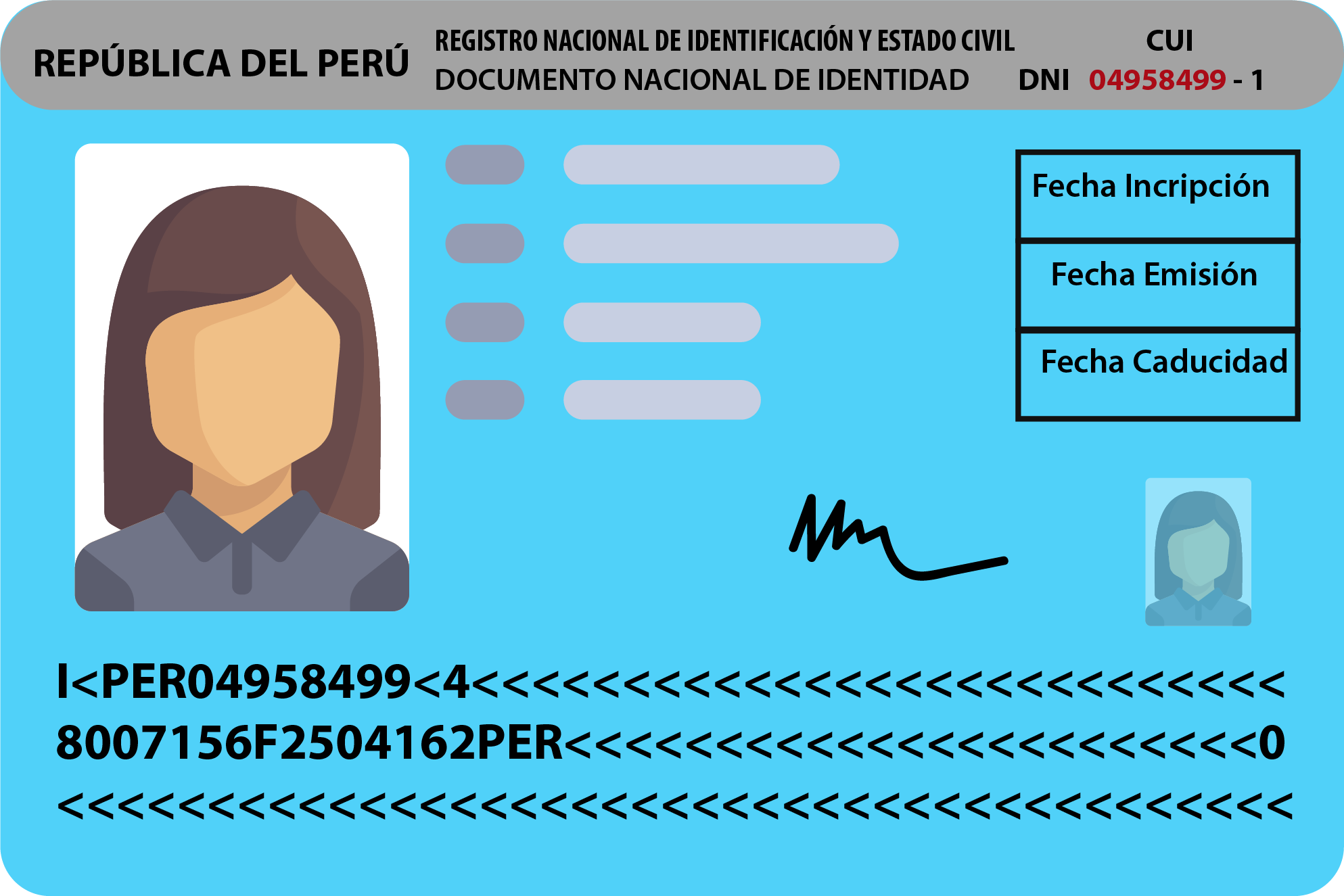 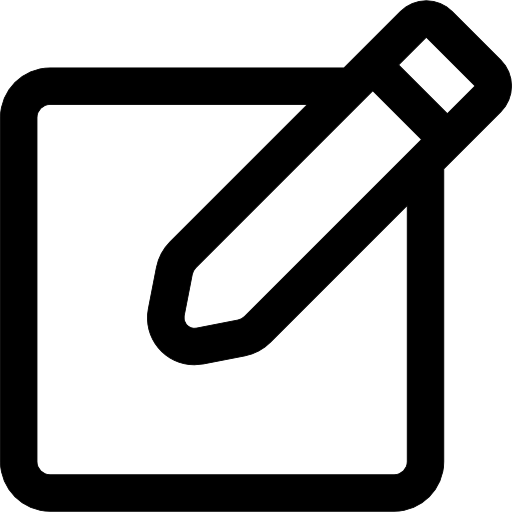 Una vez finalizada la visita, el visitante debe devolver el fotocheck asignado, de lo contrario se penaliza con un monto de USD 40.00.
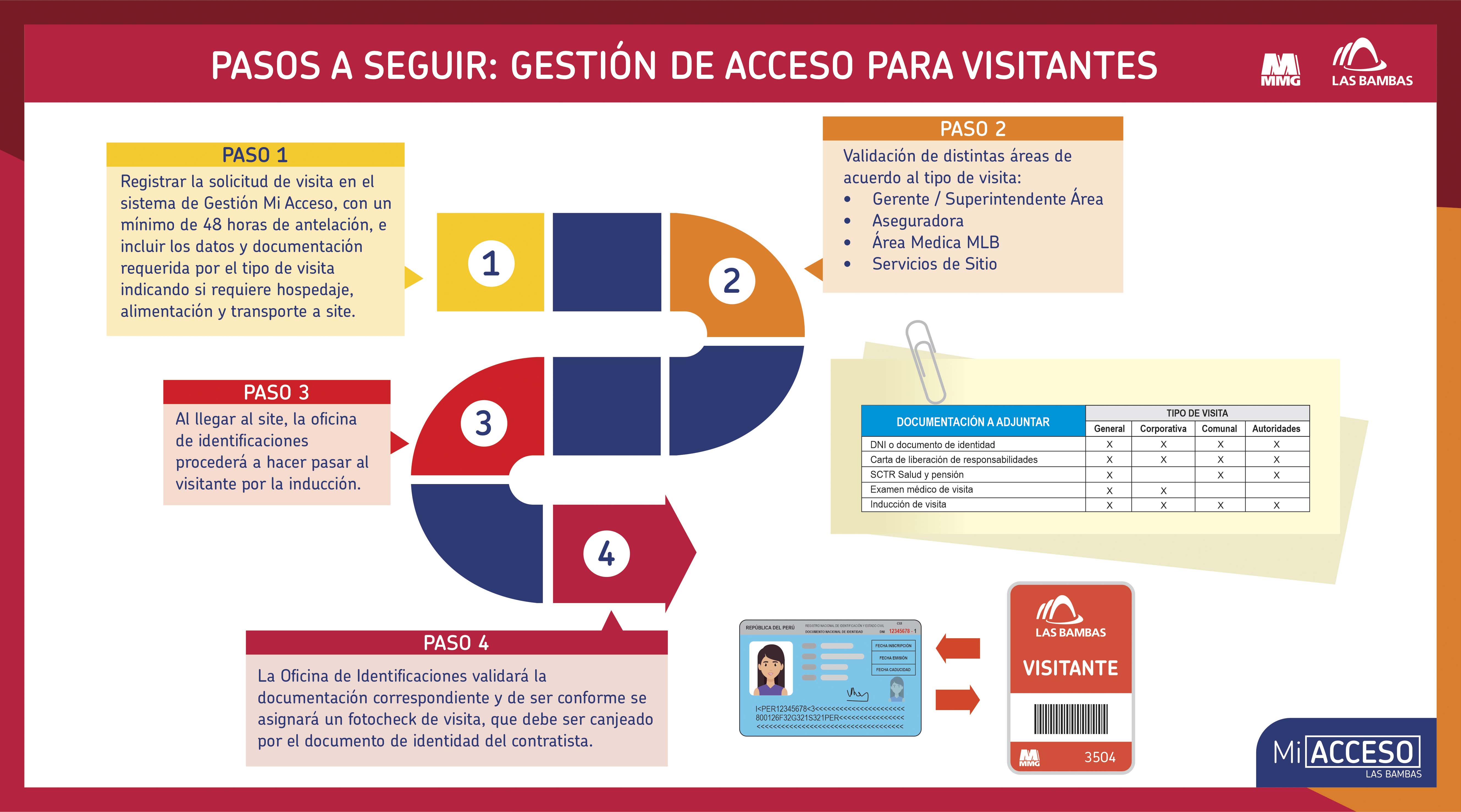 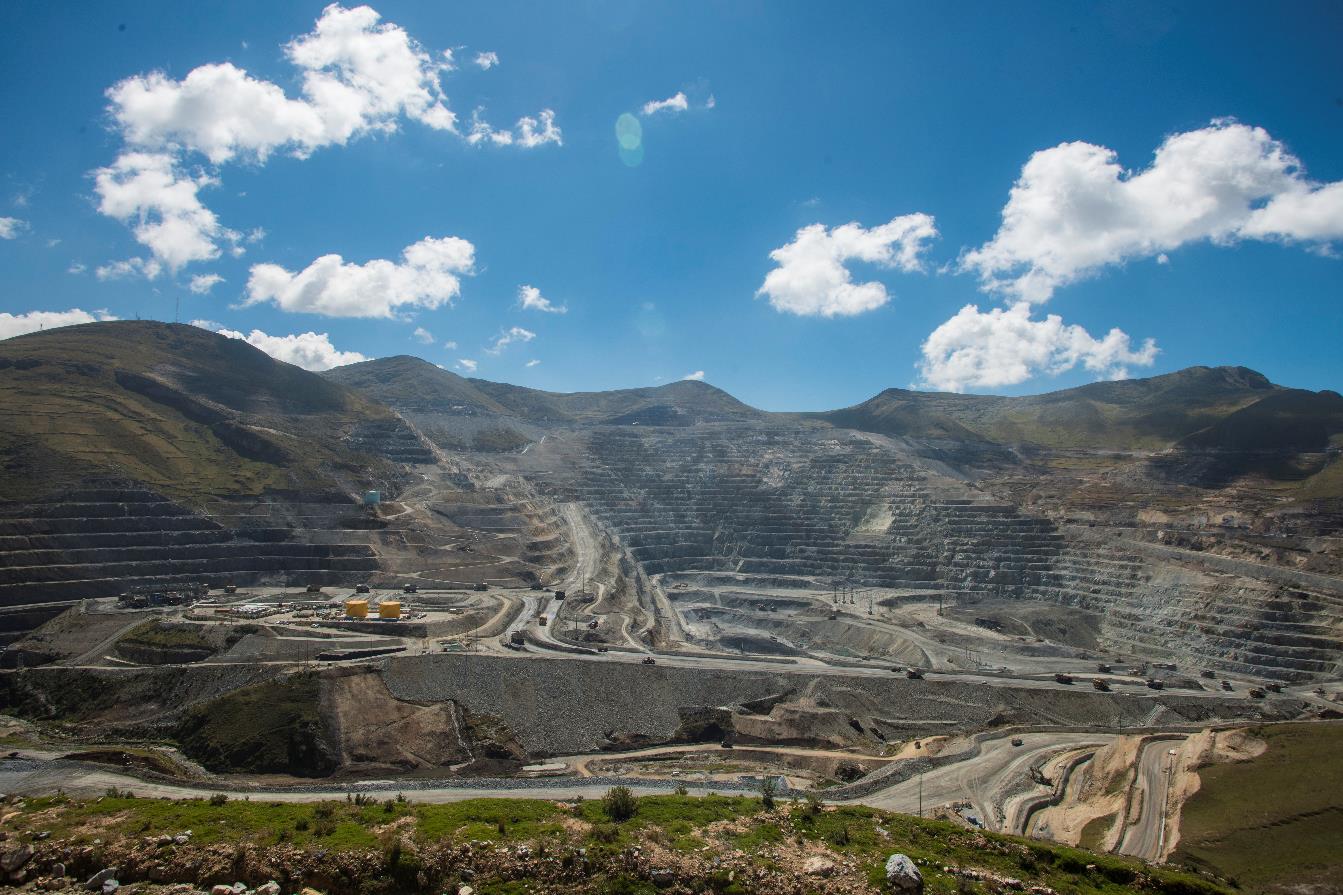 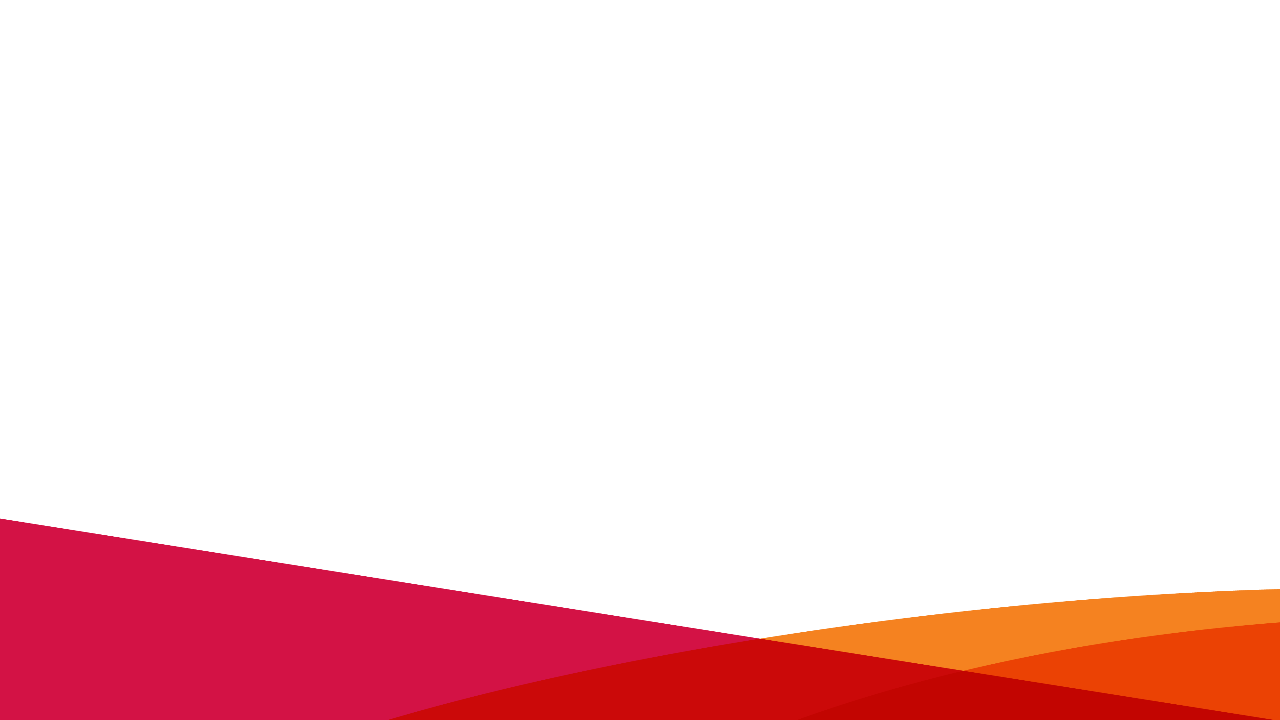 PROCEDIMIENTO
ACREDITACIÓN VEHICULAR
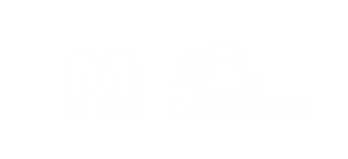 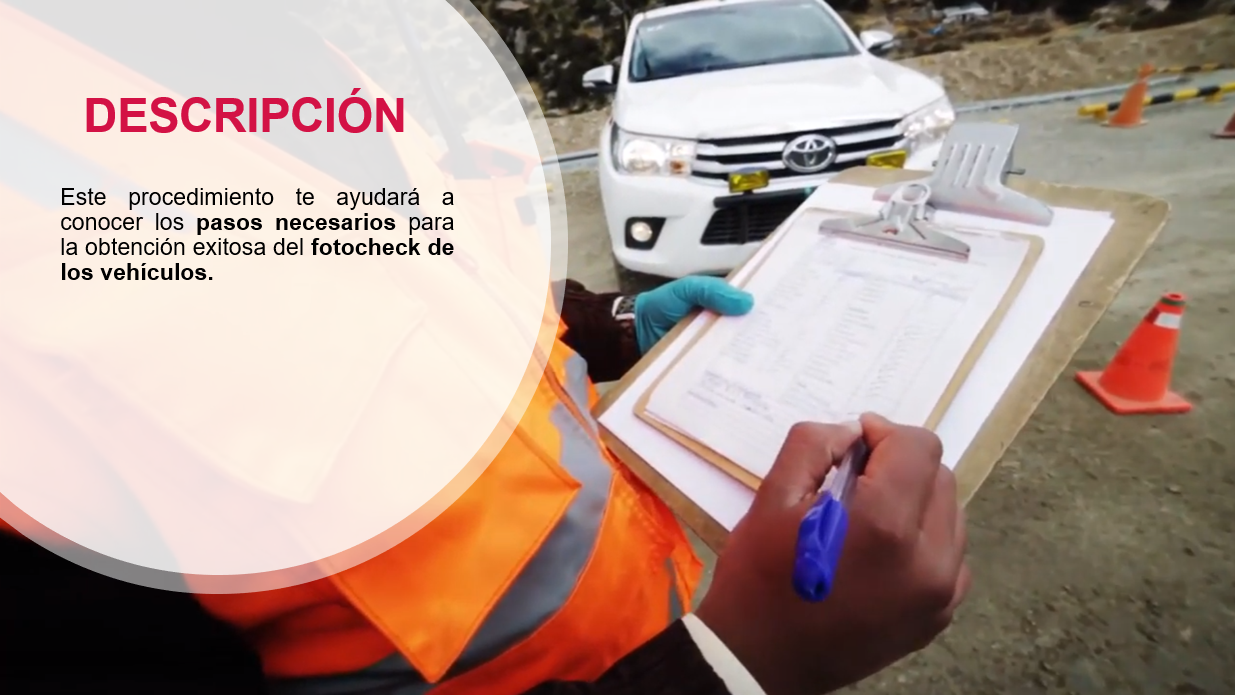 PASOS PREVIOS
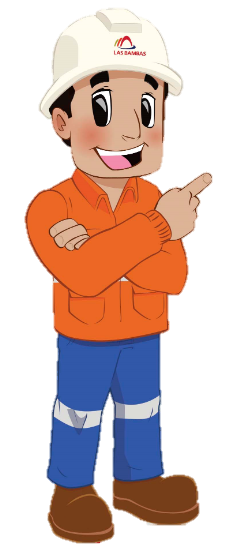 Haber generado las credenciales de acceso al Sistema              Mi Acceso.
Tener un contrato u orden de servicio vigente.
DEBES CONTAR CON LO SIGUIENTE:
Elegir con quien realizar el tramite:
Gestión Vial en site
Talleres homologados en ciudad
Tener la documentación necesaria, en formato digital, para el registro del vehicular conforme el archivo adjunto.
REGISTRO VEHICULAR
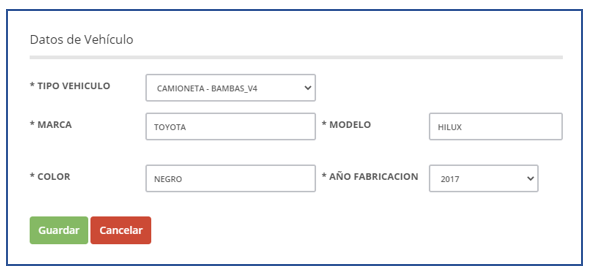 Como responsable de la empresa contratista debes registrar el vehículo en el Sistema de Gestión de Mi Acceso. 
Dentro del mismo debes adjuntar la documentación solicitada.
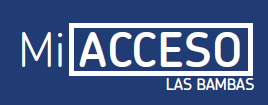 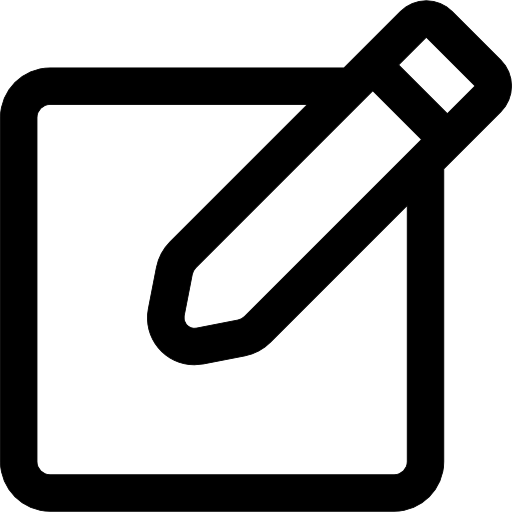 Una vez realizado el registro del vehículo, este debe pasar por un proceso de validación.
VALIDACIONES
Una vez completado el registro, este pasará por una evaluación de 2 áreas como máximo. Estas evaluaciones se harán de forma paralela.
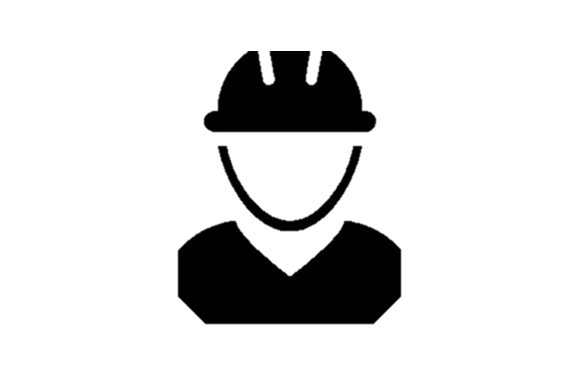 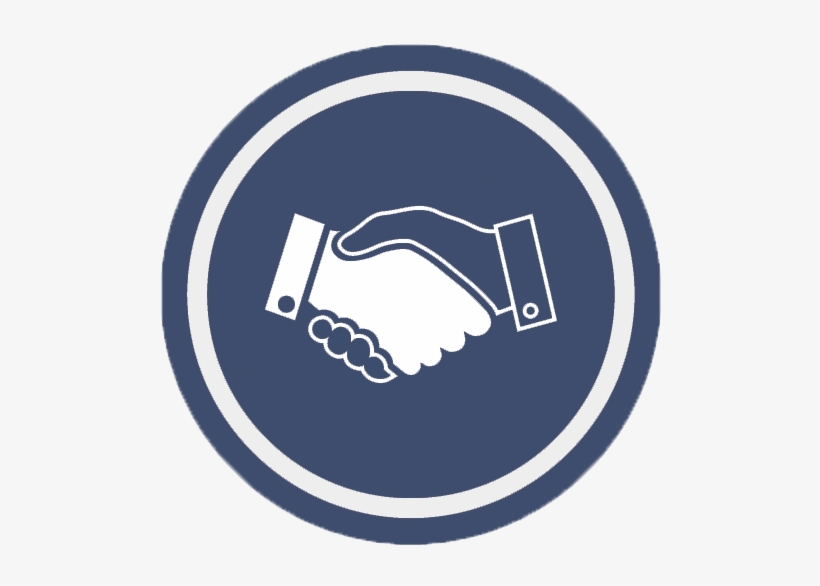 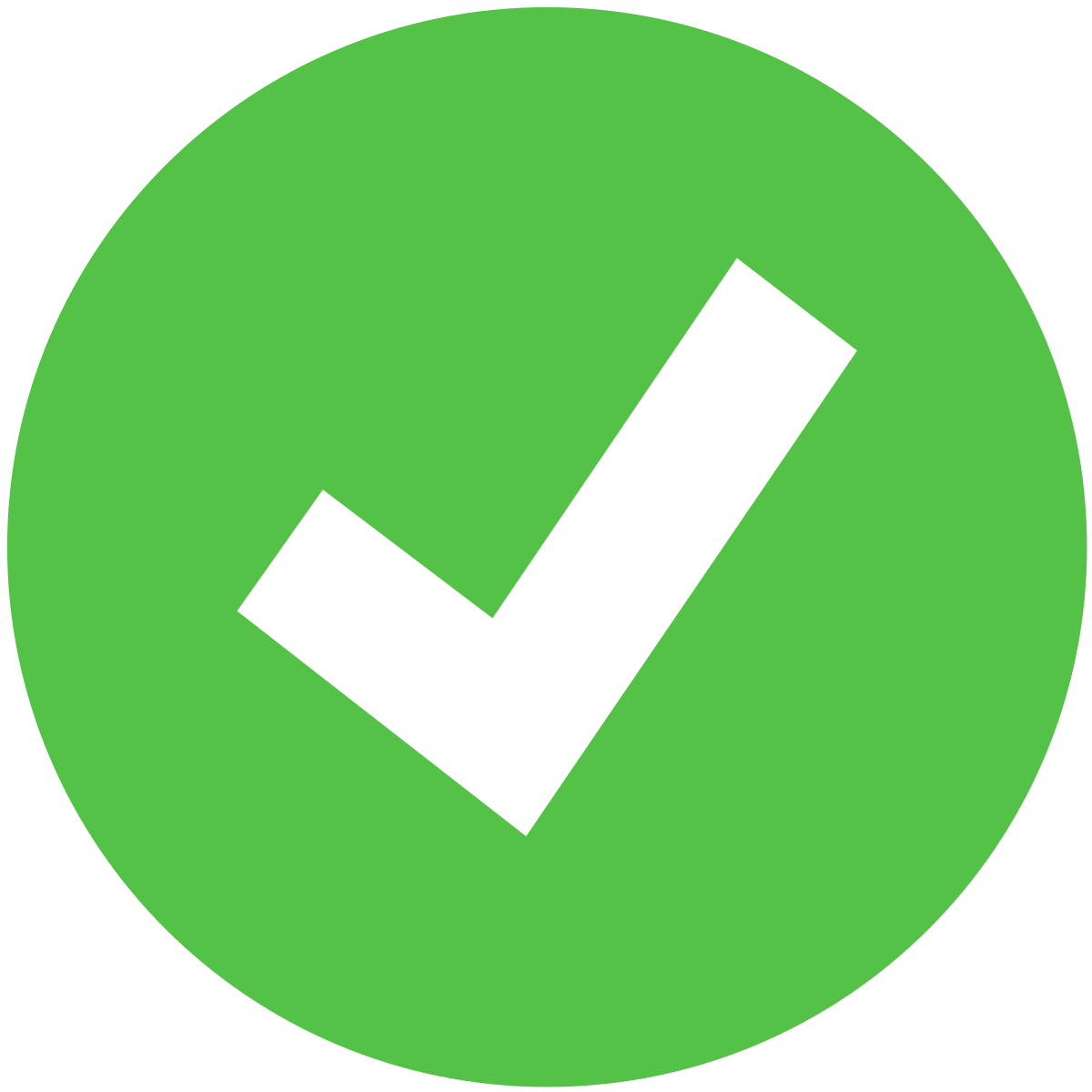 Desarrollo Social
Dueño de Contrato
Todo vehículo debe cumplir con la Política de Responsabilidad Social y los acuerdos adquiridos por Las Bambas, es por lo que el Área de Desarrollo Social evaluara si el vehículo registrado cumple con estas.
Evaluará la necesidad del vehículo dentro de la actividad contratada por Las Bambas. Adicionalmente puede solicitar información para hacer una evaluación más exhaustiva.
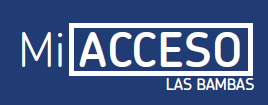 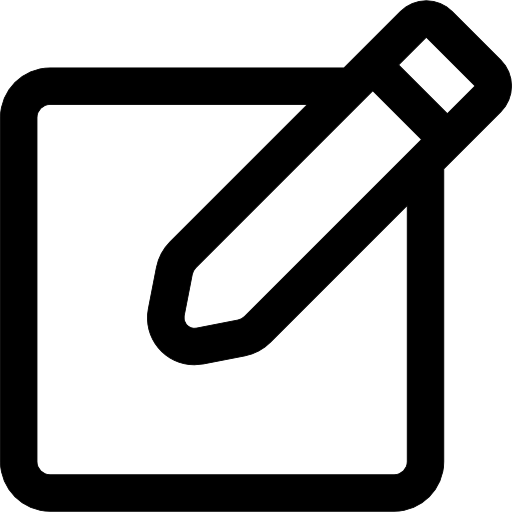 Los tipos de vehículos evaluados por Desarrollo Social son todos a excepción de Línea Amarilla.
REVISIÓN DEL VEHÍCULO
Si se está realizando el tramite con la oficina de Gestión Vial o Taller Homologado, deberá llevar el vehículo a las instalaciones de estos para que se realice el checklist de seguridad y la revisión documentaria.
En el caso de realizar el trámite con un Taller Homologado, también deberá llevar toda la documentación solicitada en físico para su respectiva revisión.
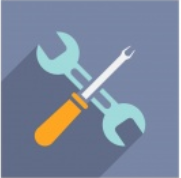 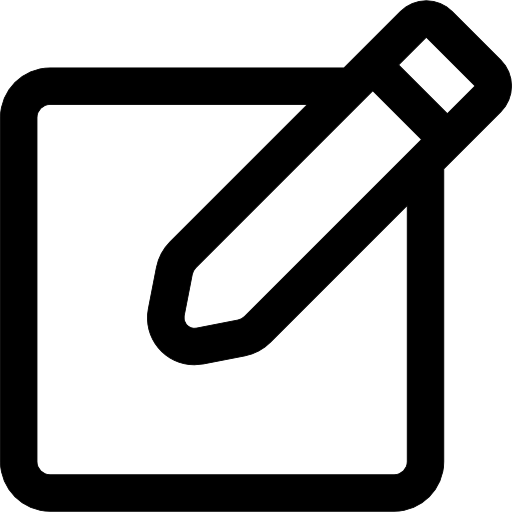 Si el trámite se realizó en un taller homologado, los mismos emitirán un documento que debe ser canjeado en la oficina de Gestión Vial  por el fotocheck respectivo.
COMPLETAR ACREDITACIÓN
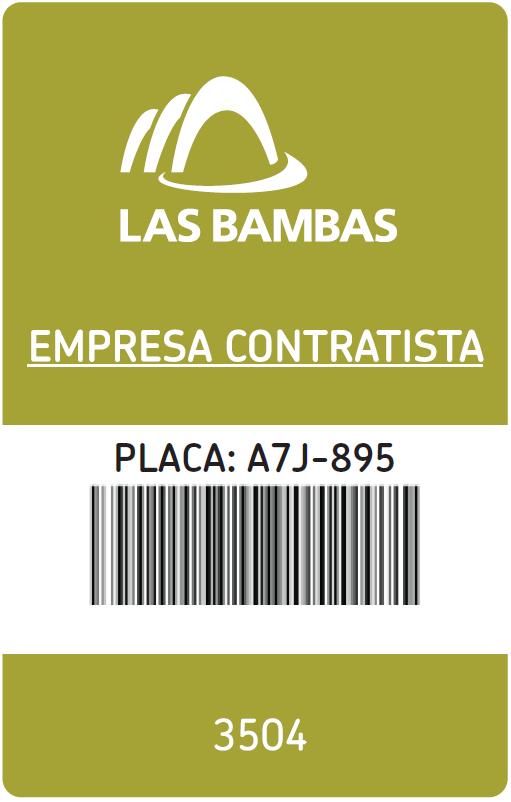 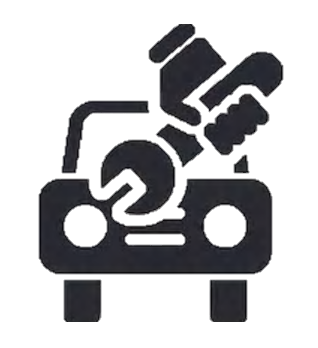 Una vez que la documentación como         el vehículo hayan    sido revisados y pasen de manera satisfactoria, se procederá a emitir el fotocheck vehicular.
Si el trámite se realizó en un taller homologado, los mismos emitirán un documento que debe ser canjeado en la oficina de Gestión Vial por el fotocheck respectivo. 
Al finalizar el contrato u orden de servicio, se procederá a la devolución del fotocheck, de lo contrario se aplicará una multa de USD 40.00
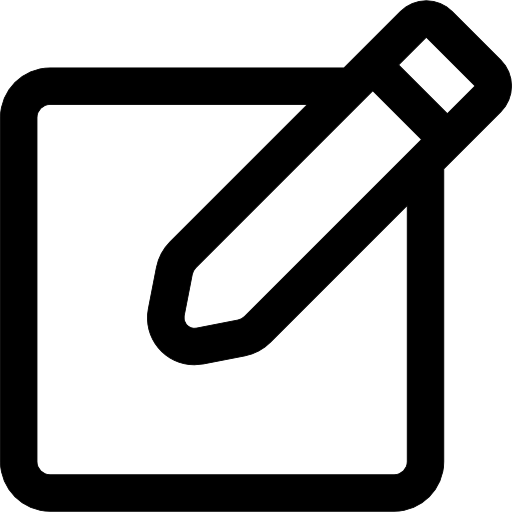 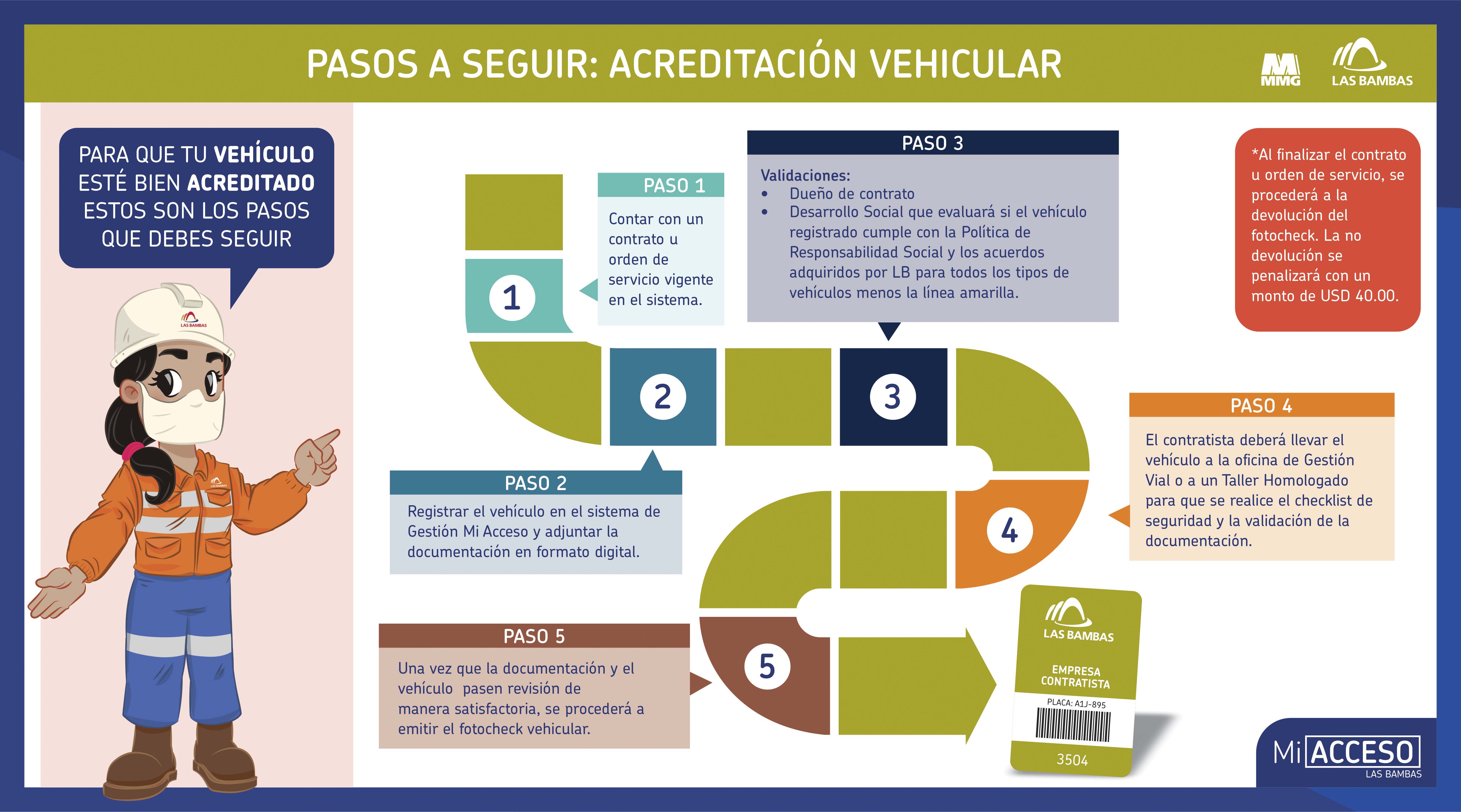 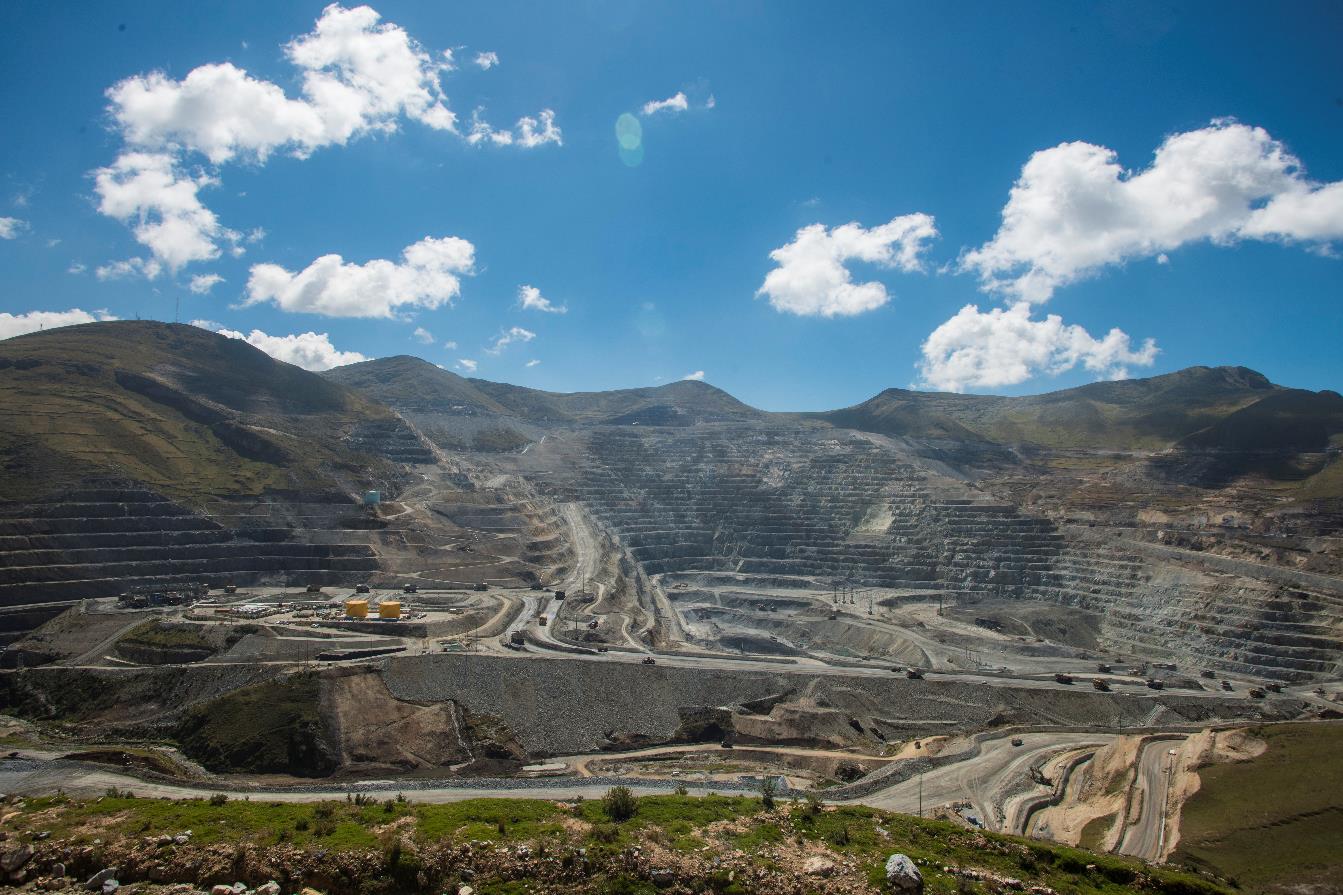 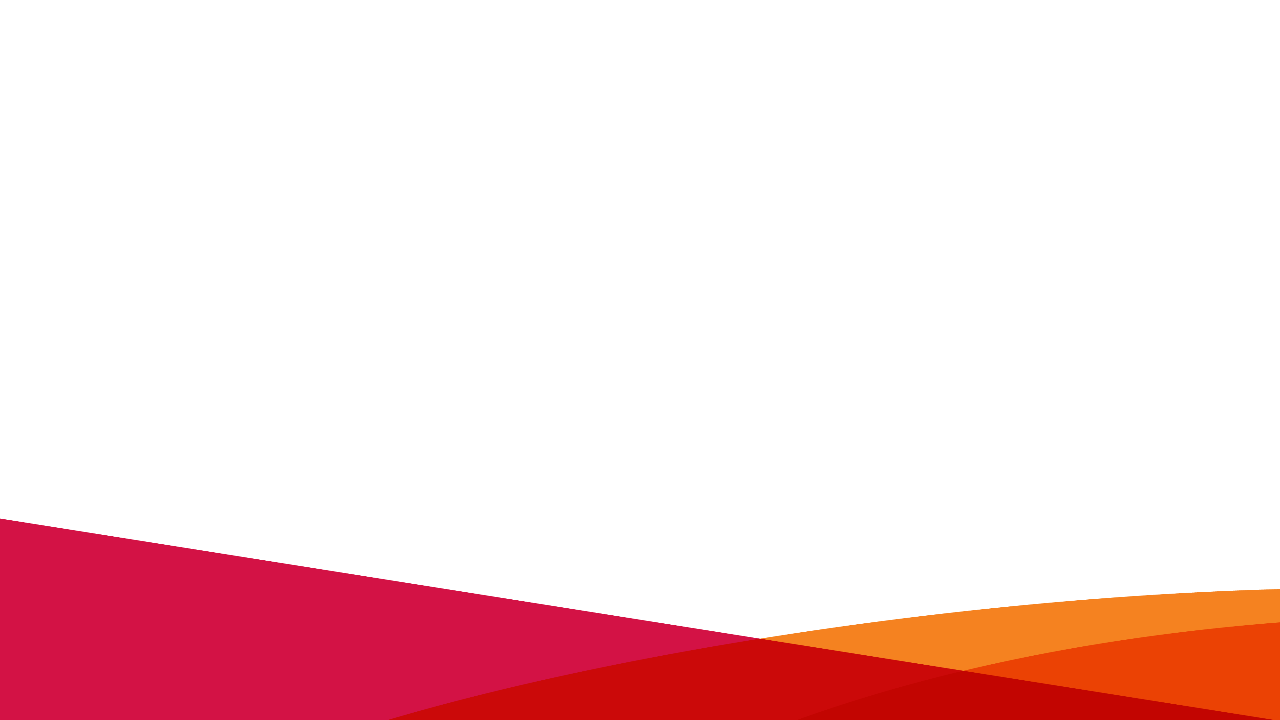 PROCEDIMIENTO
GESTIÓN DE LICENCIA INTERNA
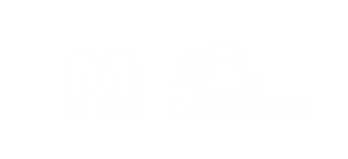 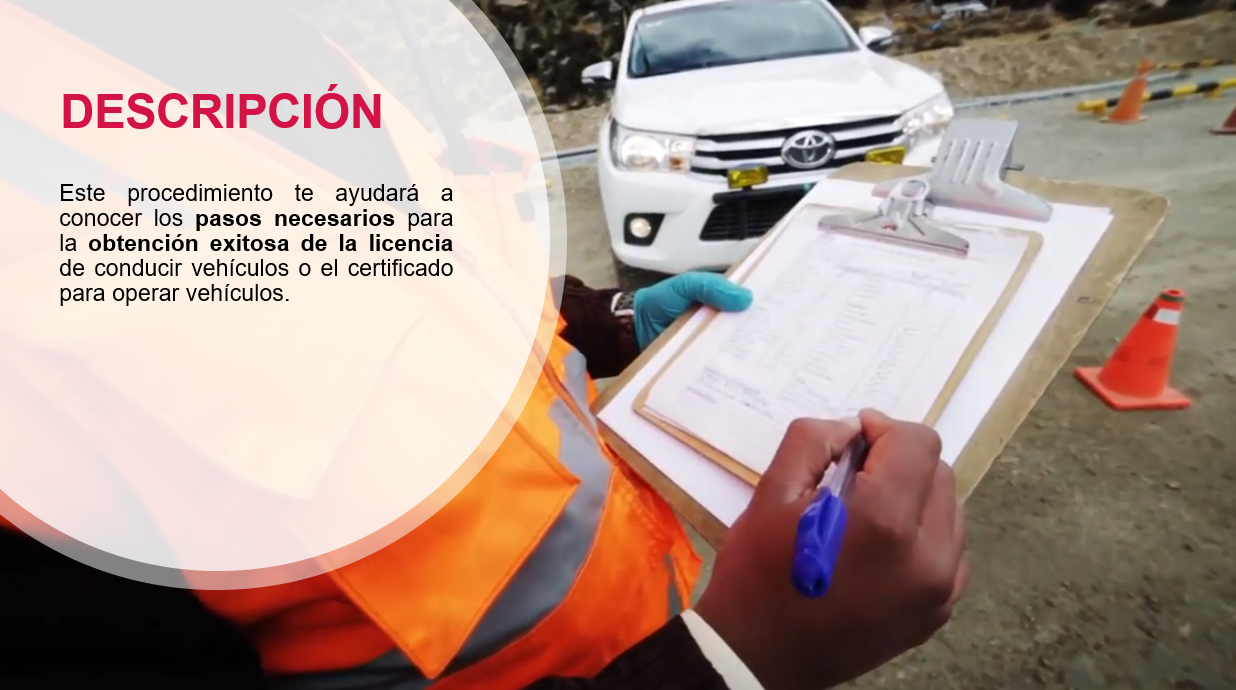 PASOS PREVIOS
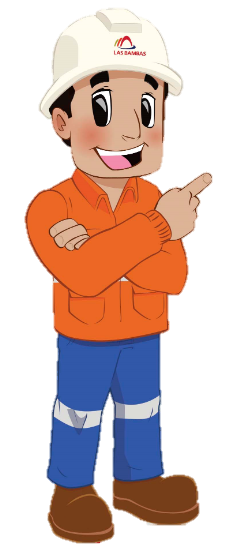 DEBES CONTAR CON LOS SIGUIENTES DOCUMENTOS:
Tener la siguiente documentación, en formato digital, para el registro de la solicitud conforme archivo adjunto.
El tramite será realizado con:
Empresa Homologada en caso de Contratistas.
Oficina de Gestión Vial en caso de colaboradores de Las Bambas.
Tener un contrato u orden de servicio vigente en el sistema.
Haber generado las credenciales de acceso en el sistema Mi Acceso.
LICENCIA Y EXPERIENCIA REQUERIDA
REGISTRO
Se debe registrar la solicitud de obtención de licencia de conducir o certificado de operación a través del Sistema Mi Acceso.
Para ello el responsable debe cargar la documentación solicitada, así como los datos extra necesarios que la plataforma solicite.
El responsable de este trámite es:

Responsable del área en el caso de ser colaborador de Las Bambas.
Responsable de la empresa contratistas en caso de ser colaborador contratistas.
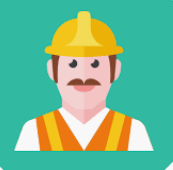 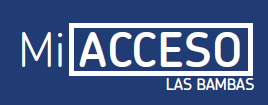 VALIDACIÓN
Una vez completado el registro, este pasará por una validación la cual verificará que efectivamente el colaborador dentro de sus labores requiera la autorización de licencia interna.
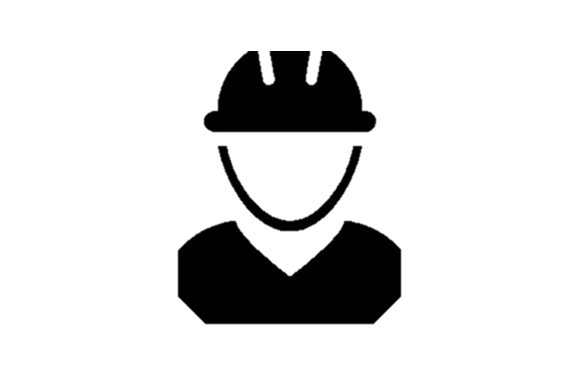 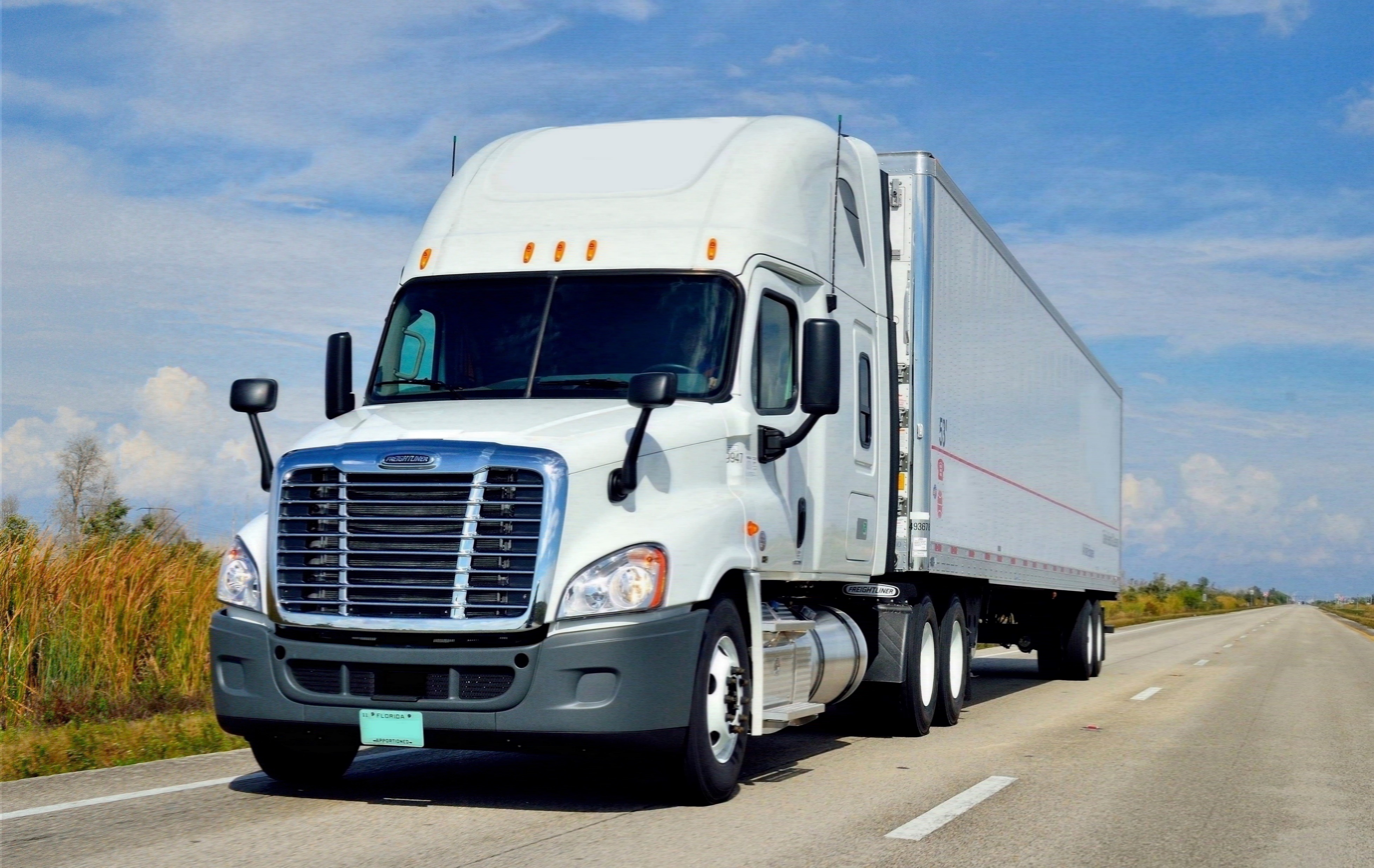 Gerente o
Superintendente de Área
Dueño de Contrato
Validador de solicitudes para colaboradores de Empresas Contratistas.
Validador de solicitudes para colaboradores de Las Bambas.
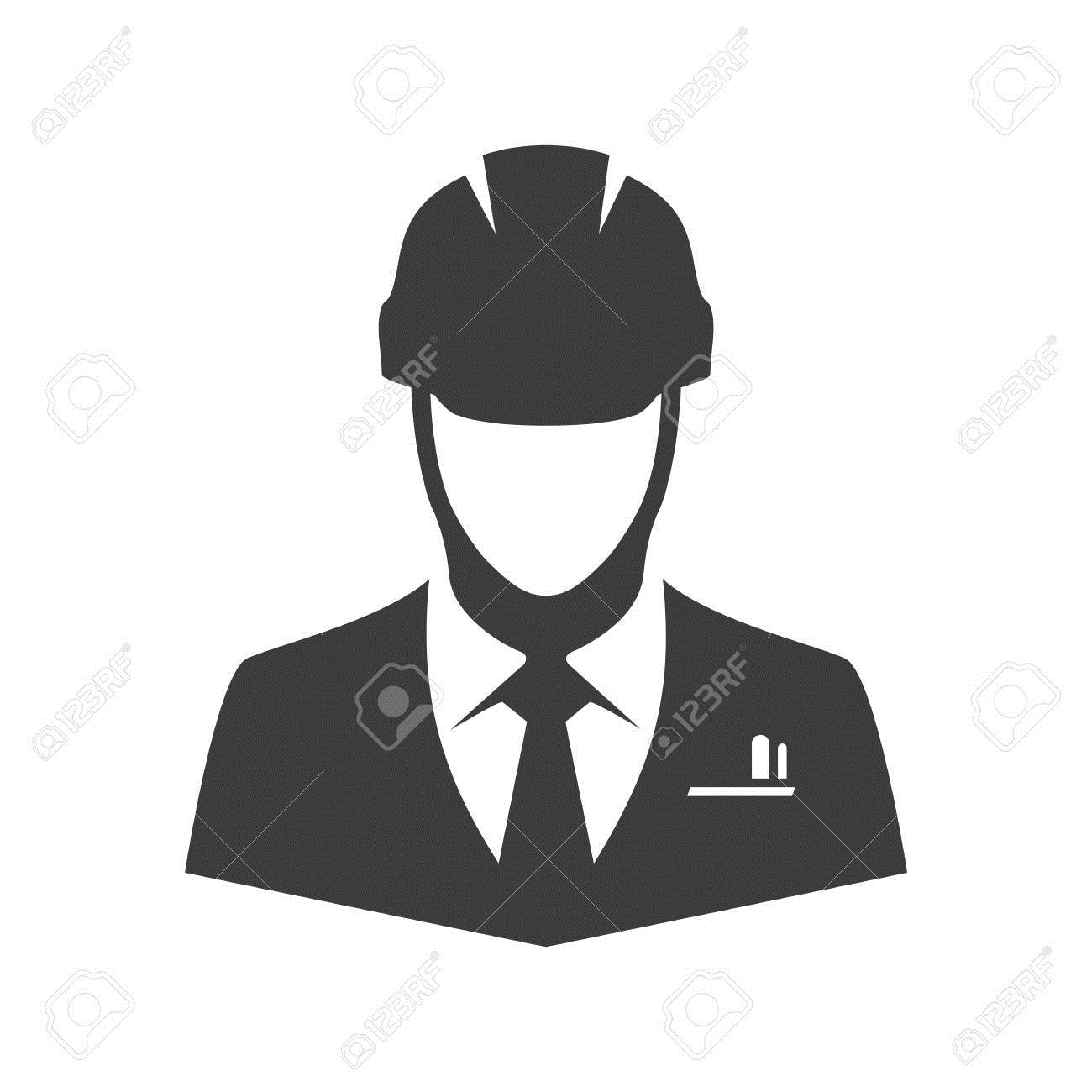 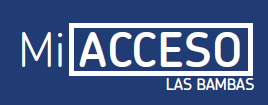 Una vez validada la solicitud, ya podrá solicitar la inscripción del colaborador al Curso de Manejo Defensivo Teórico. La inscripción la puede realizar con: Empresa Homologada en caso de Contratistas, la Oficina de Gestión Vial en caso de colaborador de Las Bambas.
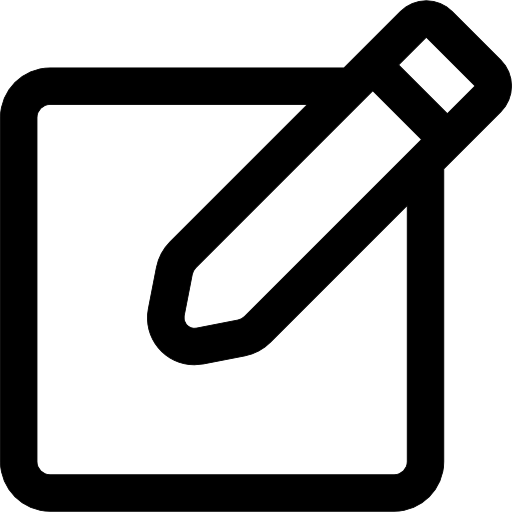 MANEJO DEFENSIVO EVALUACIÓN TEORICA
El colaborador debe asistir al curso de manejo defensivo teórico en lugar, fecha y horario coordinado. Una vez pasado este curso, debe rendir una evaluación.
En el caso falle la evaluación podrá intentar nuevamente a partir de los 7 días del fallo.
En caso vuelva a fallar podrá realizar un tercer intento a partir de los 30 días del fallo.
De fallar nuevamente quedara rechazada la solicitud de obtención de licencia interna.
Una vez aprobada la evaluación, ya podrá solicitar la inscripción del colaborador a la evaluación práctica. 

La inscripción la puedes realizar con: Empresa Homologada en caso de Contratistas / Oficina de Gestión Vial en caso de colaborador de Las Bambas.
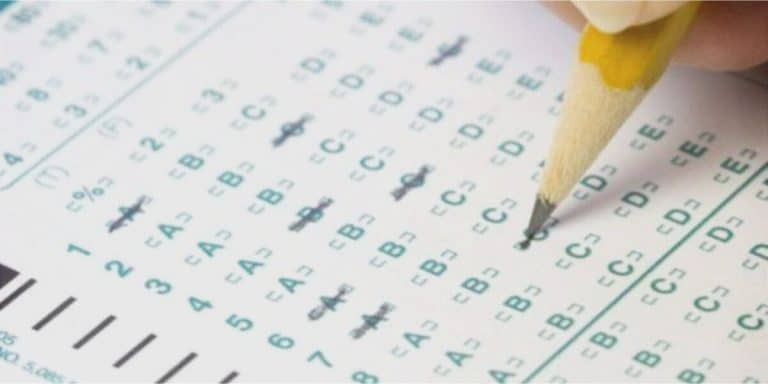 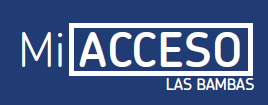 MANEJO DEFENSIVO EVALUACIÓN PRACTICA
El colaborador debe asistir a la evaluación práctica en lugar, fecha y horario coordinado. Tener en cuenta que debemos haber inscrito al colaborador en una evaluación practica por cada tipo de vehículo registrado en la solicitud de licencia.
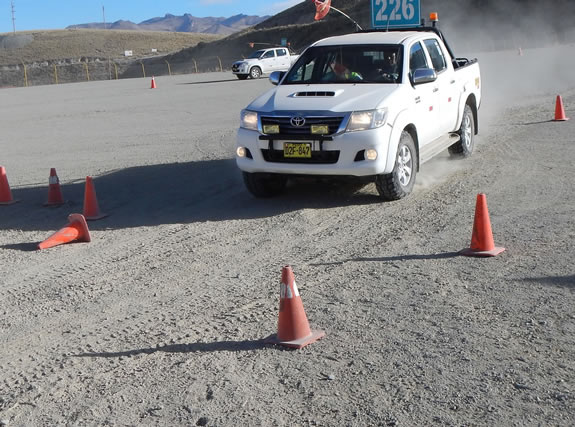 En el caso falle la evaluación podrá intentar nuevamente a partir de los 7 días del fallo.

En caso vuelva a fallar podrá realizar un tercer intento a partir de los 30 días del fallo.

De fallar nuevamente quedara rechazada la solicitud de obtención de licencia interna.
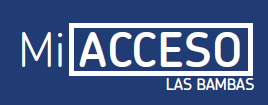 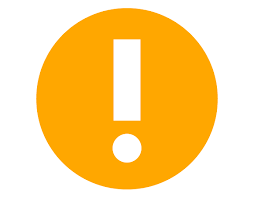 Cada empresa es responsable de brindar los vehículos y equipos a sus postulantes para la evaluación de manejo defensivo practico.
RECONOCIMIENTO DE RUTA
Aprobada la evaluación práctica, el colaborador debe realizar un reconocimiento de la ruta a transitar, este reconocimiento debe ser realizado en calidad de acompañante de personal que ya cuente con experiencia y autorización de manejo en la ruta que va a ser utilizada por el colaborador. Este reconocimiento debe tener un mínimo de 8 horas.
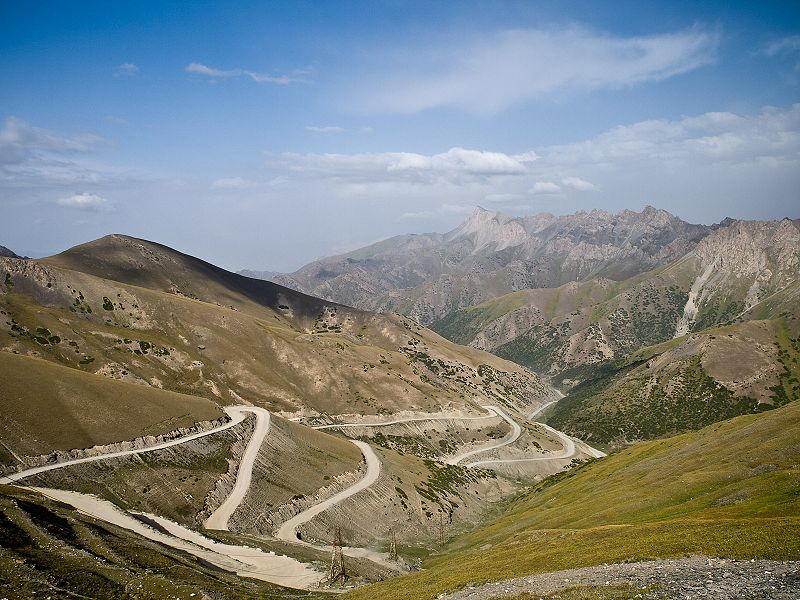 El reconocimiento deberá ser registrado en el formato AXO-104-V00 (http://www.lasbambas.com/mi-acceso-las-bambas) el cual una vez completado debe ser adjuntado al Sistema de Gestión Mi Acceso.
Una vez completado este paso la oficina de Gestión Vial ya podrá proceder a activar la licencia.
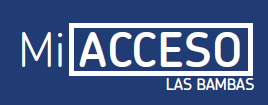 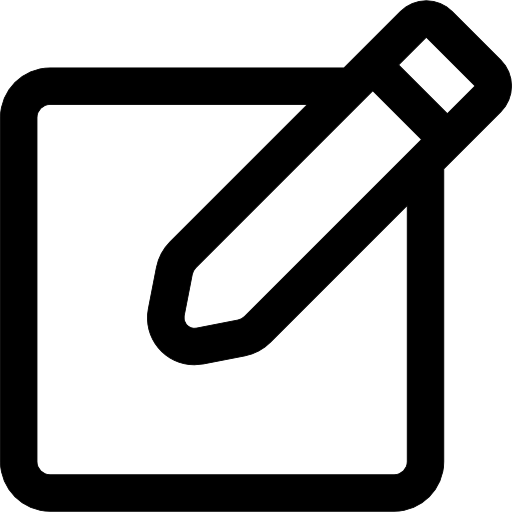 El reconocimiento de ruta no aplica para las solicitudes de certificado de operador.
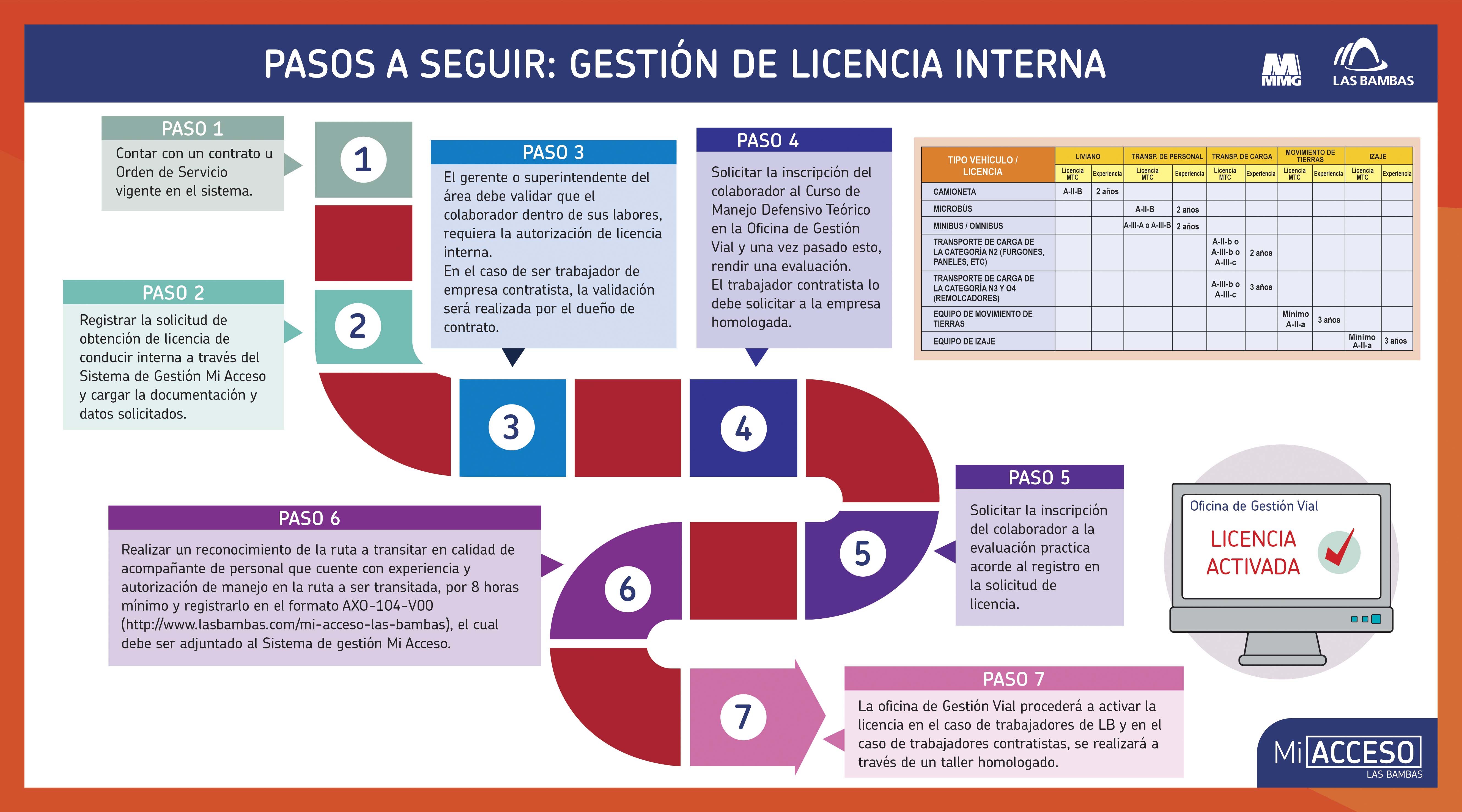 ¡Gracias!